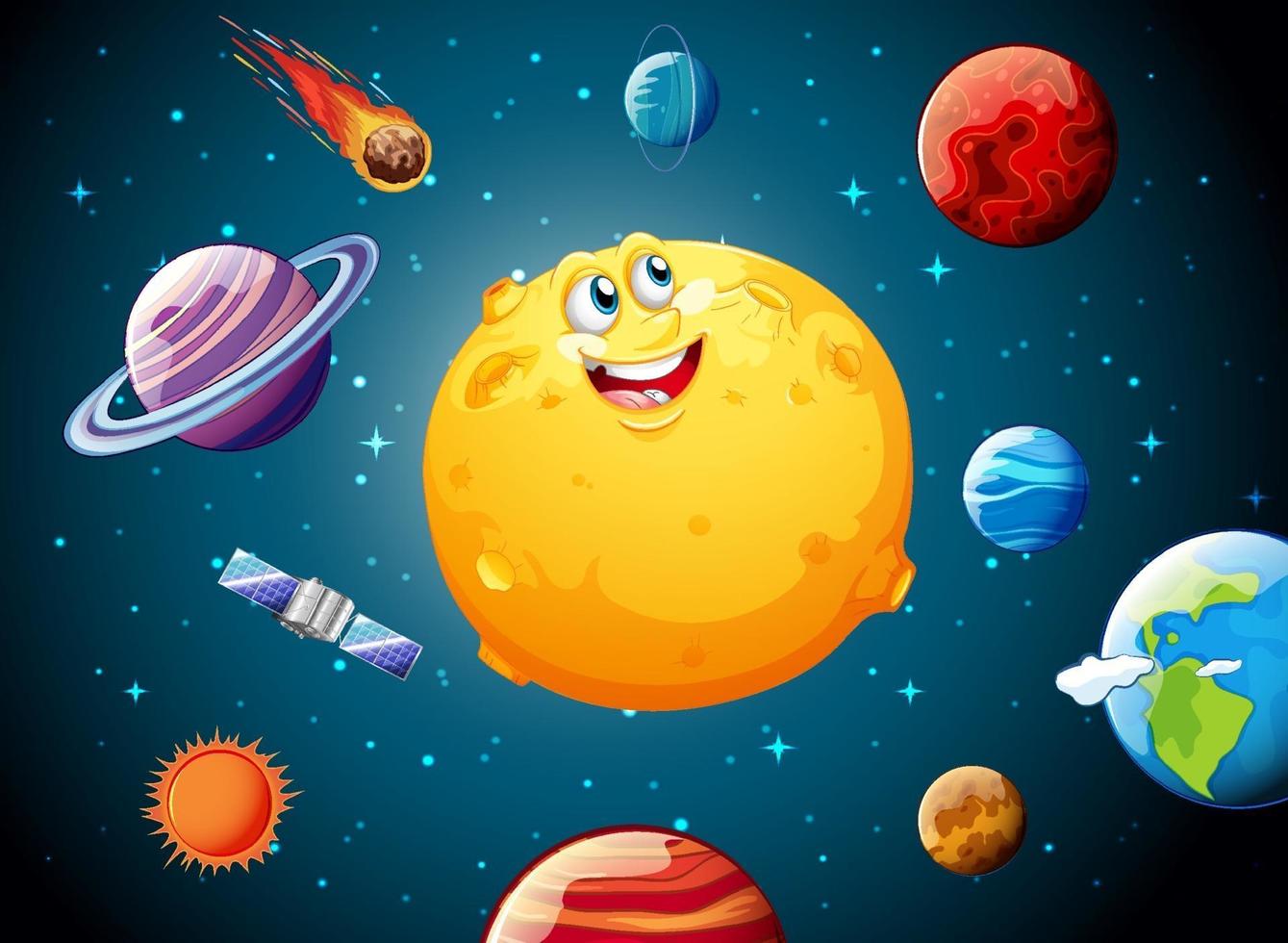 MISS UNAL
MISS ENRIGHT
Ms Holdsworth
MS ROBINSON
MISS MORATA
Mrs Fleming
Miss Unal
MRS MAZLOUM/ MRS ENRIGHT
STAGE 1
CAN YOU FIND YOUR TEACHER’S NAME?
MRS FLEMING(ASSISTANT PRINCIPAL)
STAGE 1
Miss Morata
Ms Robinson
MISS HOLDSWORTH
Mrs Mazloum
Good morning
STAGE 1
MONDAY 13th SEPTEMBER 2021 – WEEK 10
Please make sure you are sending one or two work samples to your classroom teacher via dojo.
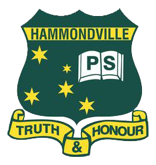 WHATS ON TODAY?
MorningTask 1 - spellingTask 2 - readingCrunch n’ sipTask 3 - writing Task 4 - handwriting
Middle Task 1 - Maths GridTask 2 - Worksheet
FinalGeography
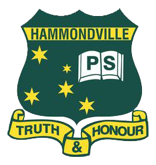 Task 1
Year 1
Year 2
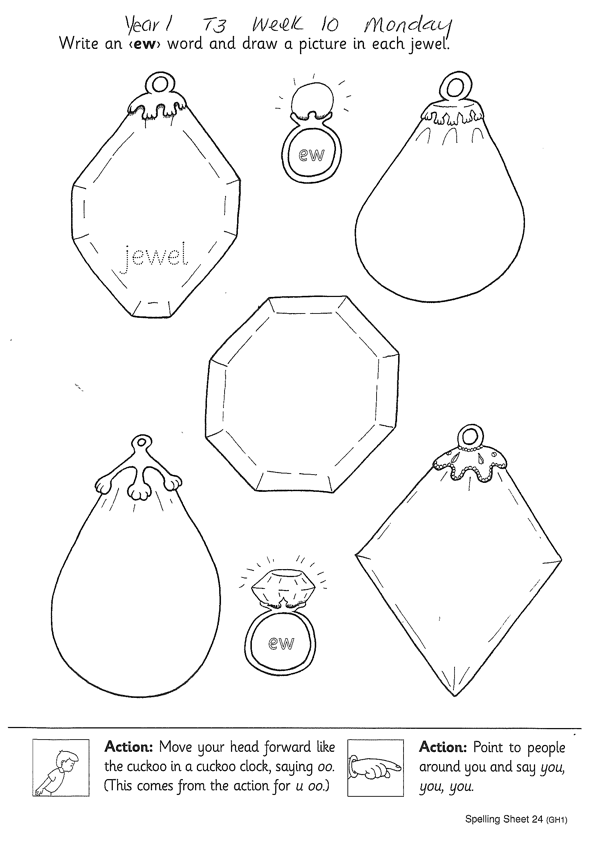 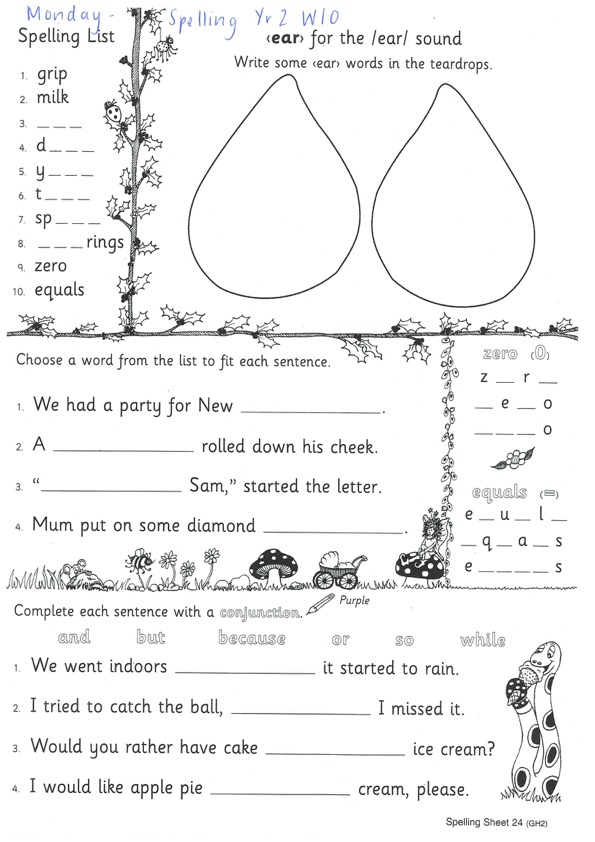 Watch Mrs Warwick’s video’s for the sound of the week. Brainstorm a list of words using the sound focus of the week on a piece of paper.
Year 1 
https://www.youtube.com/watch?v=dEEDmyhnG_Y
Year 2
https://www.youtube.com/watch?v=Sq2hLoQhI7Q
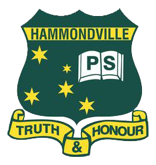 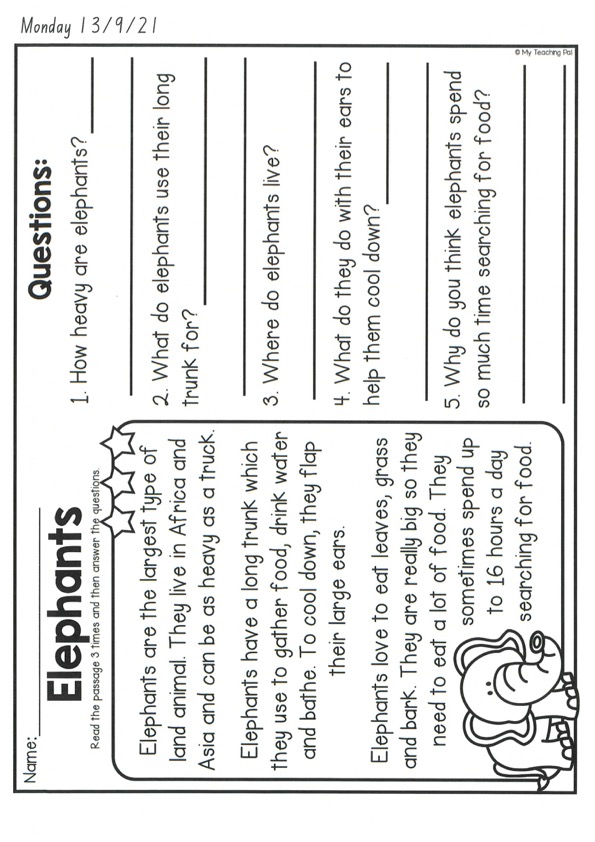 Task 2
Read or  get an adult to read ‘Elephants’ and answer the questions.
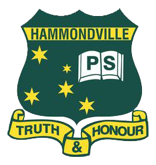 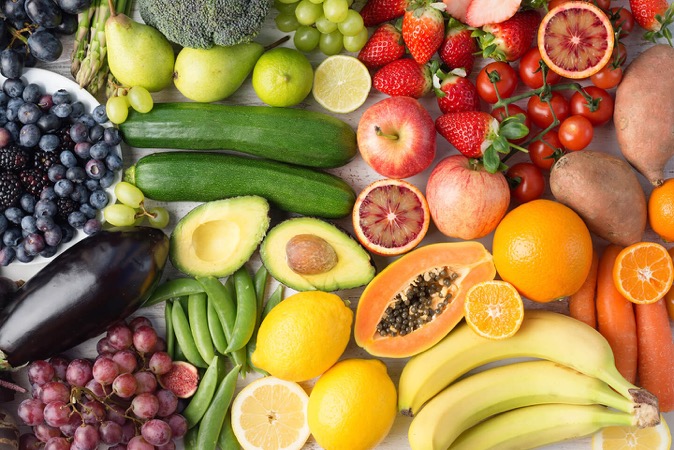 Crunch n’ sip
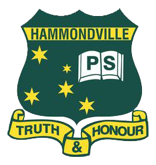 Task 3
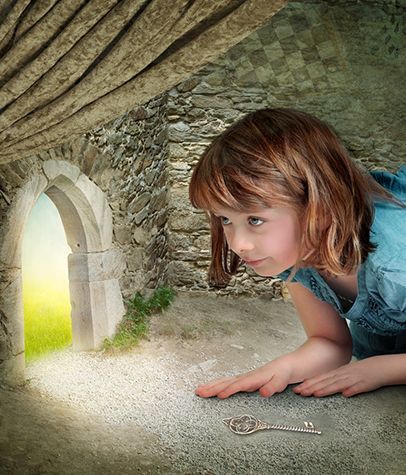 Using the prompt, create an imaginative story of your own. Remember to tell us who is in the story, where they are, what they are doing and try to include a problem and solution!
What’s happening here?
Who is in your story?
What are they doing?
What is the problem? How is it fixed?
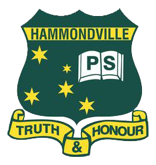 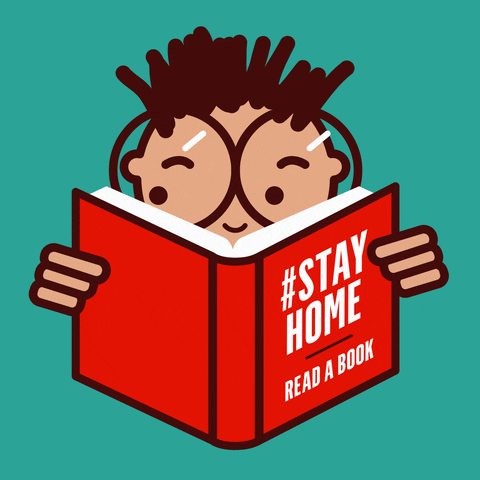 Task 4
Complete the letter “m” in your handwriting books. 
https://www.youtube.com/watch?v=TyI_MBIBsPI
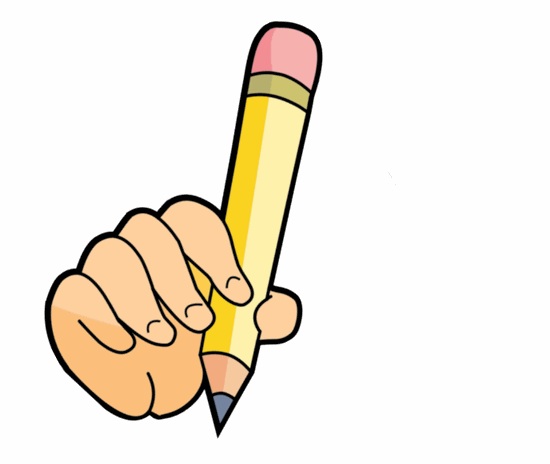 Recess break (30 minutes)
Mathematics
S u b t r a c t I o n
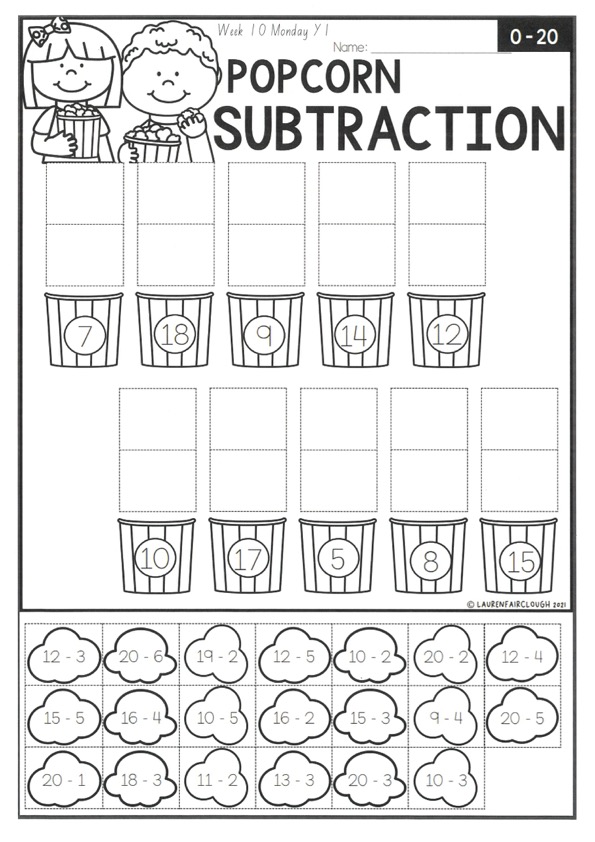 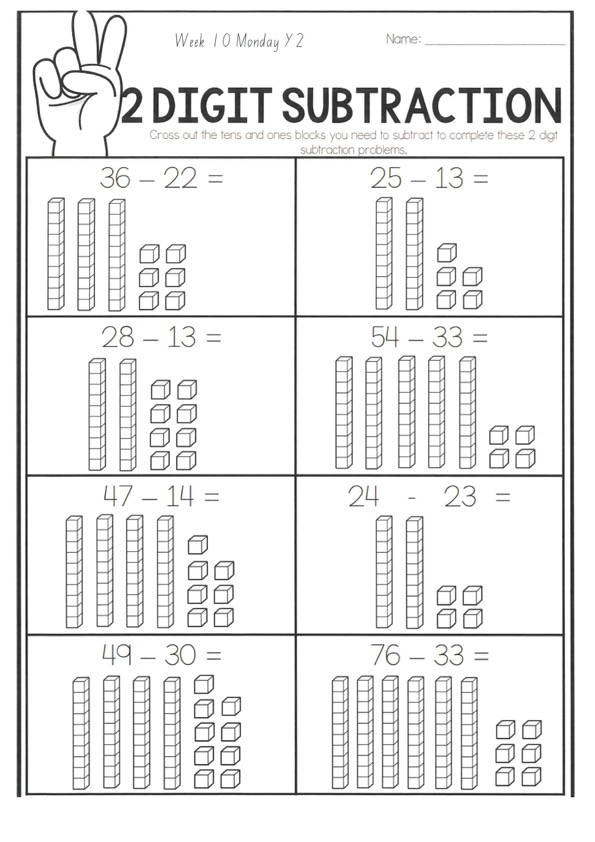 Task 2Complete the worksheets and then do 3 activities on mathletics or studyladder.
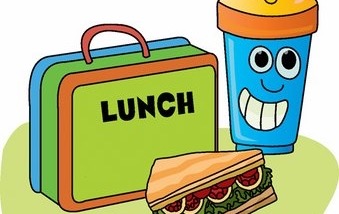 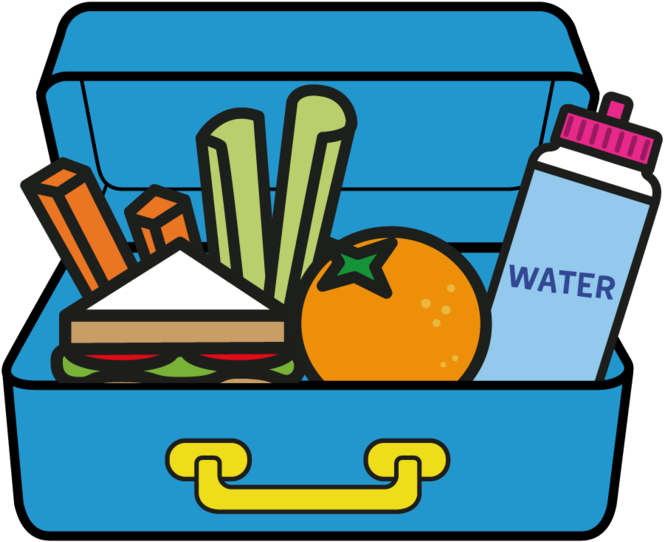 Lunch break (40 minutes)
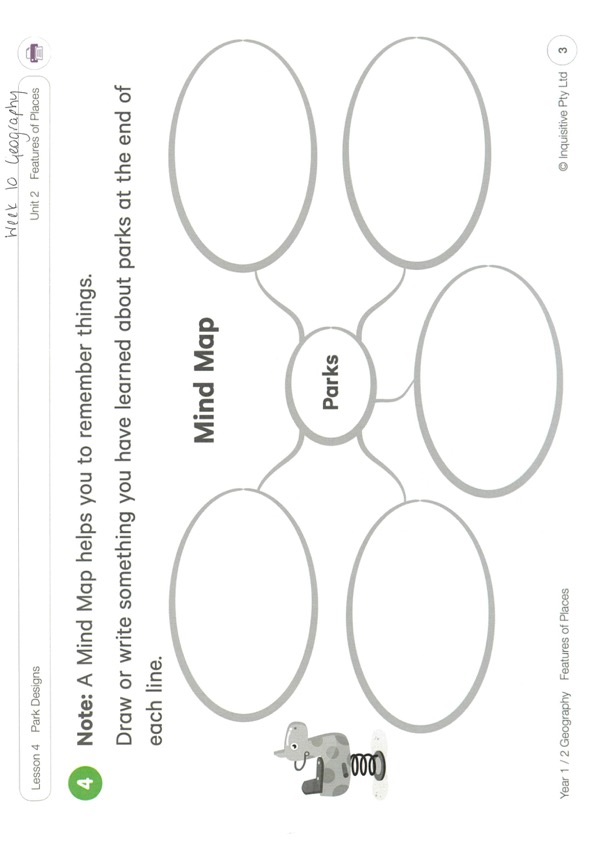 KLA - geography
Today’s lesson is on Park Designs. What features would the best parks have?
You can use the website links to look at some features of parks in other places, including special needs parks and natural parks. Use the mind map to help you plan and then draw a map of your park on the worksheet. 

Click the link below to take you to todays lesson.
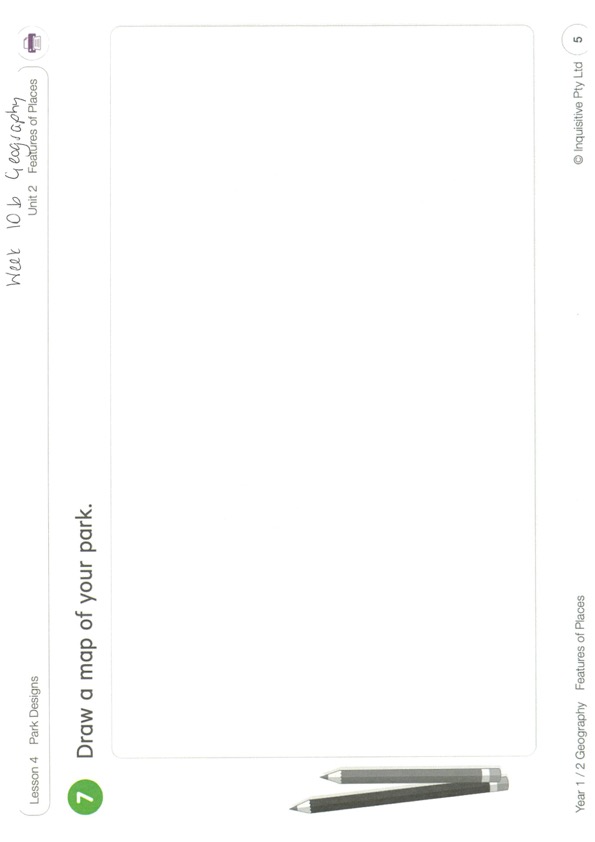 http://inq.co/class/9wg

Code: 9484
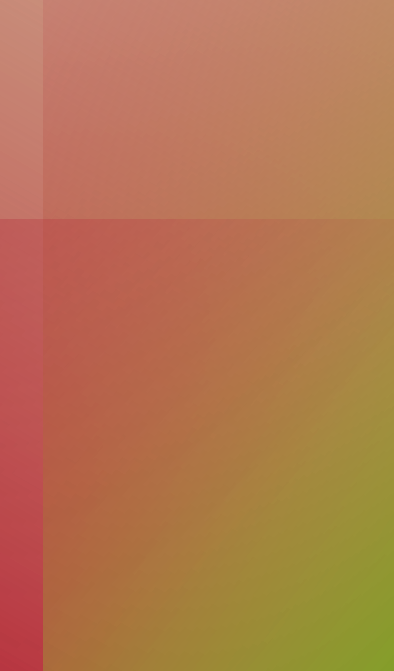 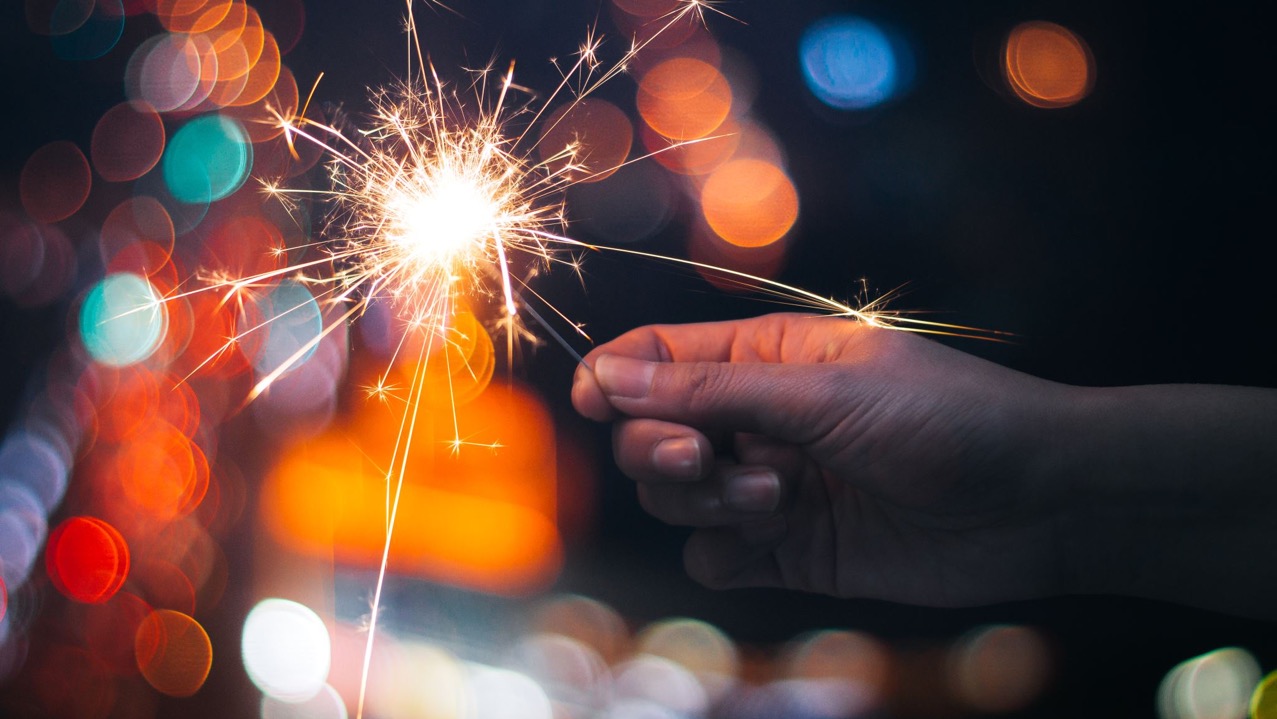 END OF DAY!
ENJOY your well-deserved break everyone!
Good morning
STAGE 1
TUESDAY 14TH SEPTEMBER 2021 – WEEK 10
Please make sure you are sending one or two work samples to your classroom teacher via dojo.
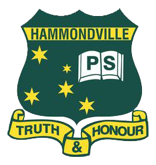 WHATS ON TODAY?
MorningTask 1 – SpellingTask 2 – ReadingCrunch n’ sipTask 3 - Writing Middle Task 1 – Maths Grid
Task 2 – Activity Worksheet
FinalLibrary
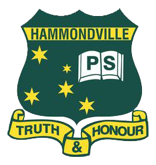 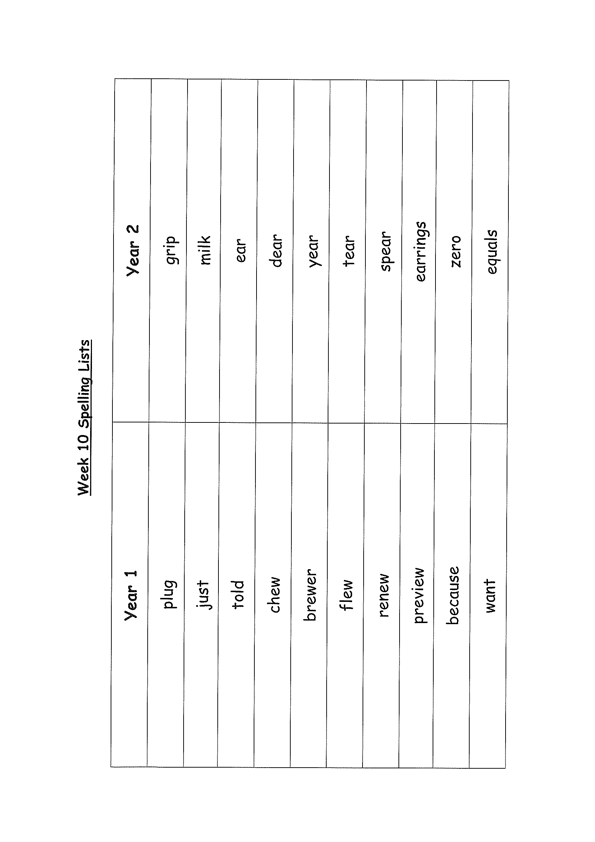 Task 1
Complete the Look, Cover, Write, Check worksheet (on a piece of paper). Write some sentences. Circle any nouns in your sentences.
Then complete your tricky word!
Year 1
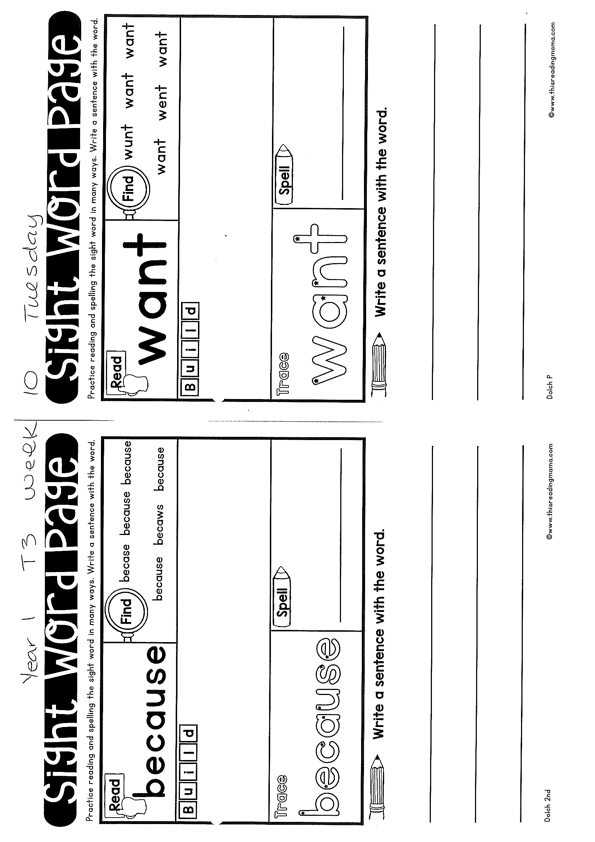 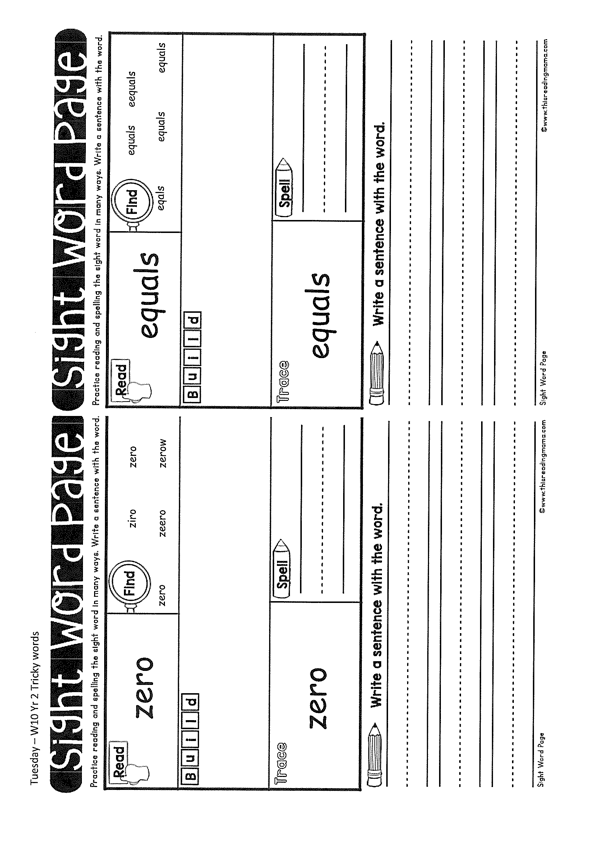 Year 2
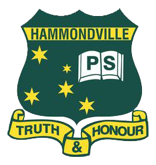 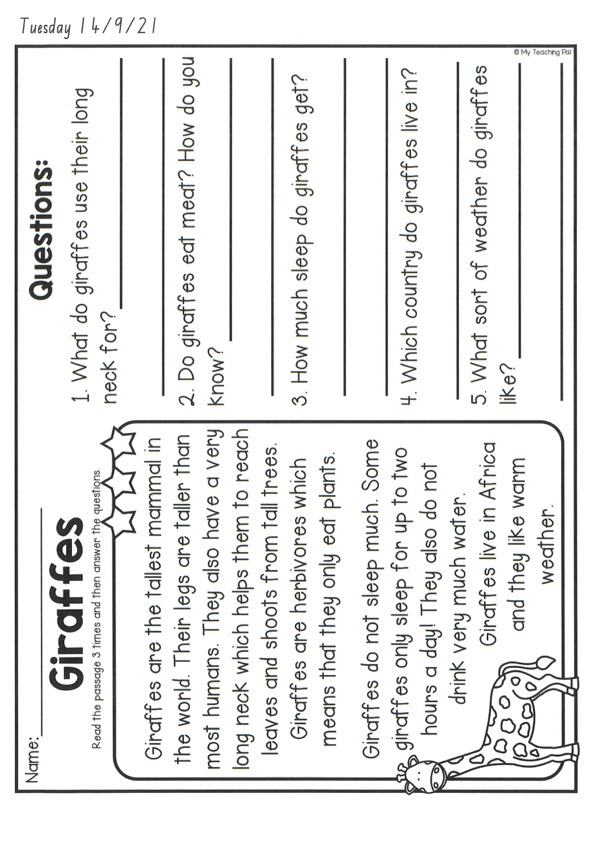 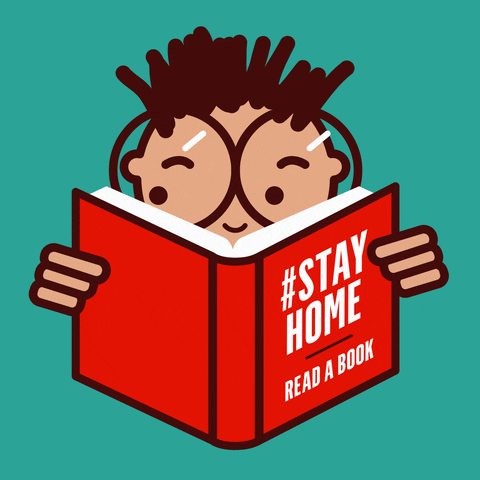 Task 2
Read or get an adult to read “Giraffes” and answer the questions.
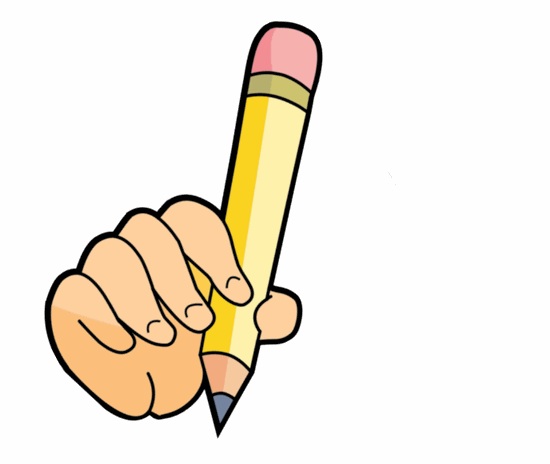 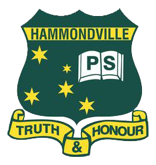 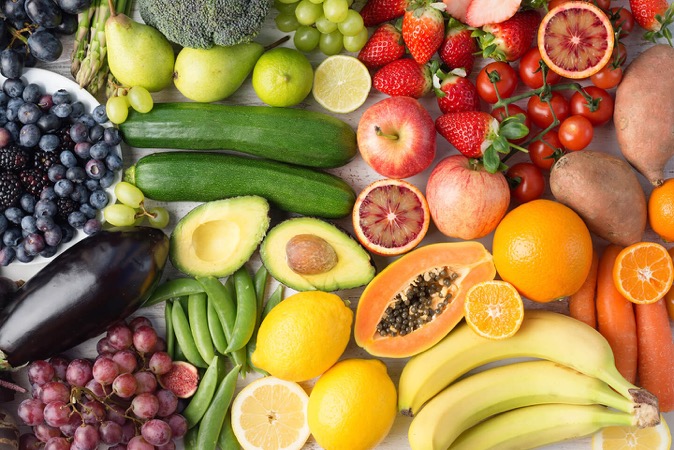 Crunch n’ sip
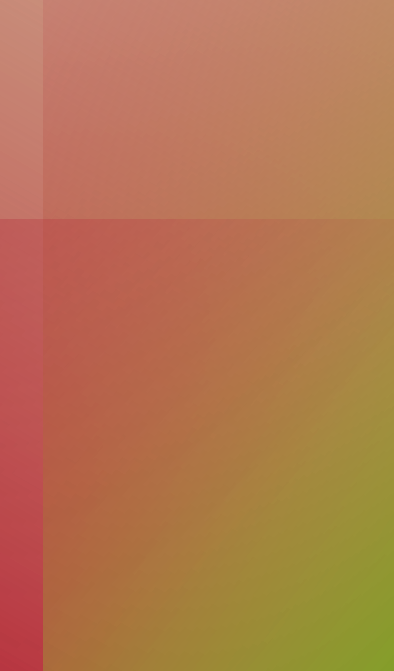 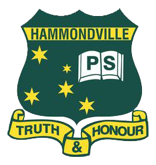 Task 3
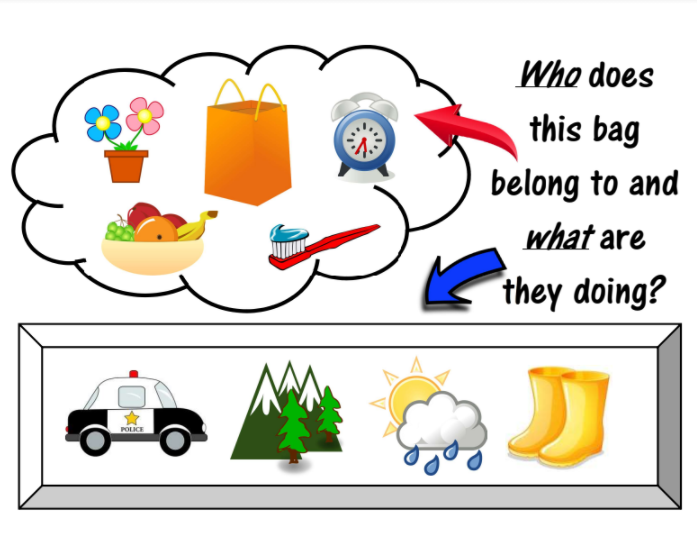 Writing – who does this bag belong to?
Look at the questions in your learning pack guide.
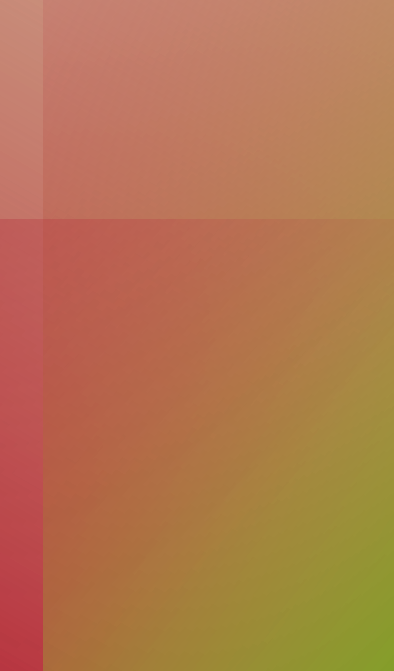 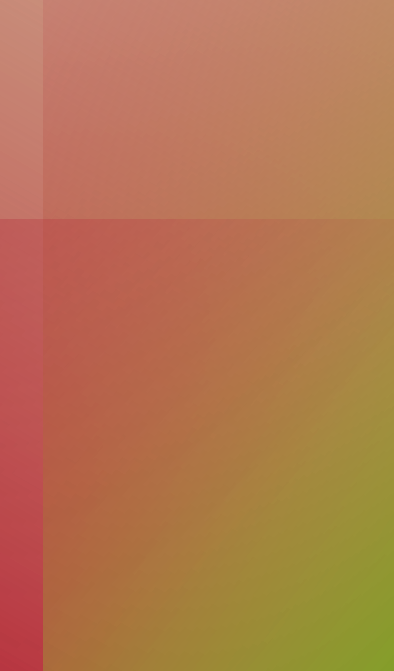 Recess break (30 minutes)
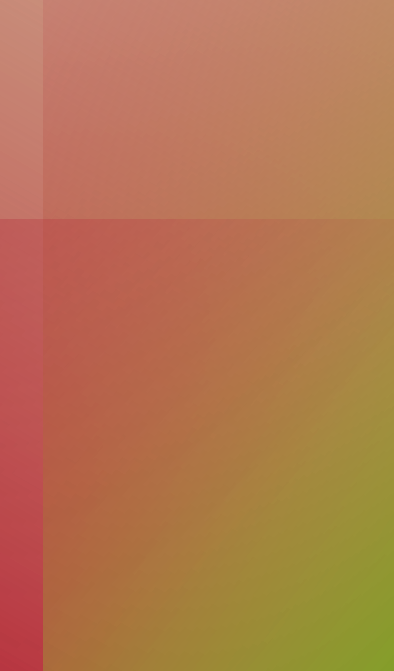 M o n e y
Mathematics
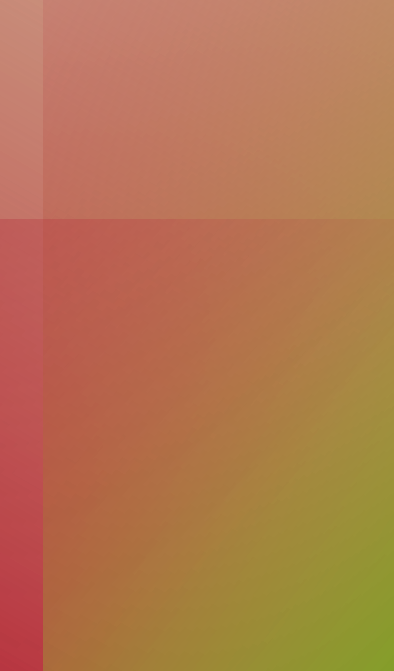 3d s h a p e s
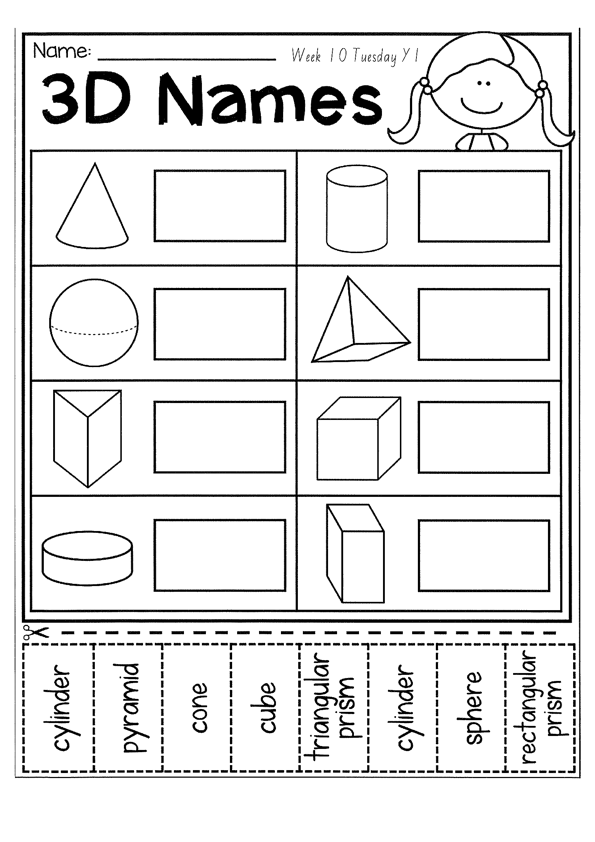 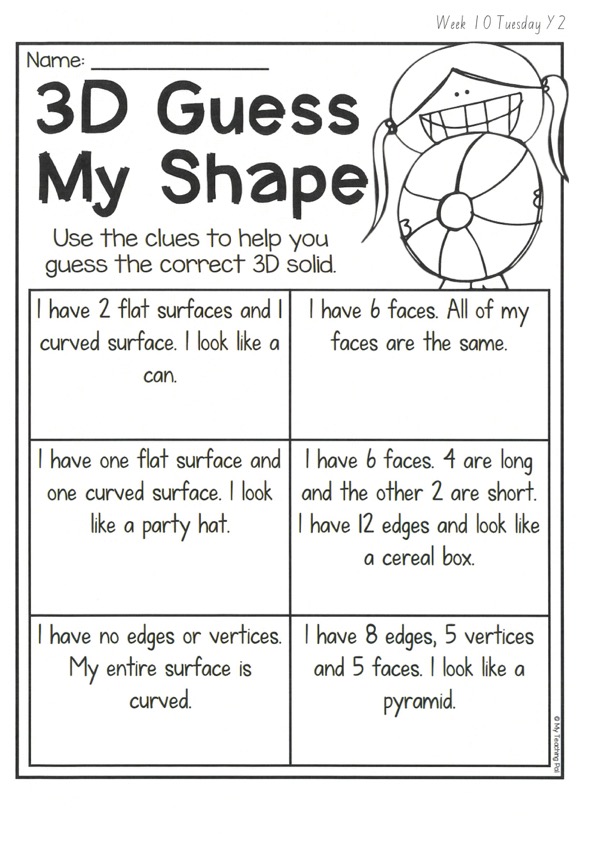 Task 2Then complete 3 activities on studyladder or mathletic.
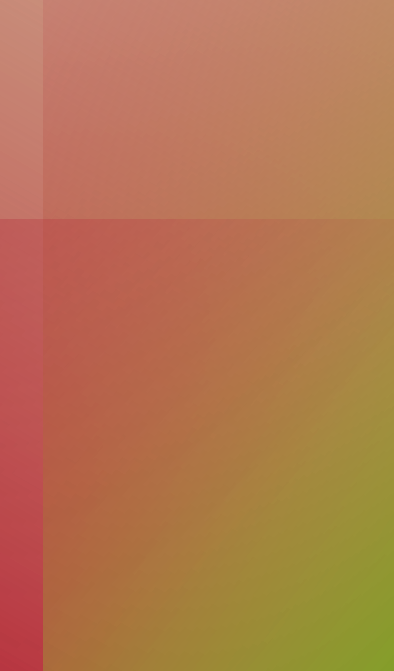 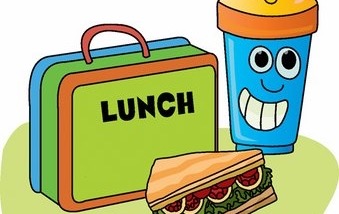 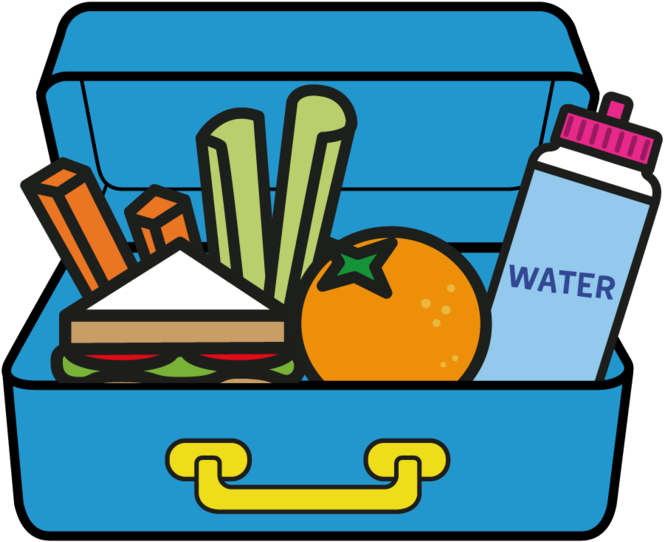 Lunch break (40 minutes)
library
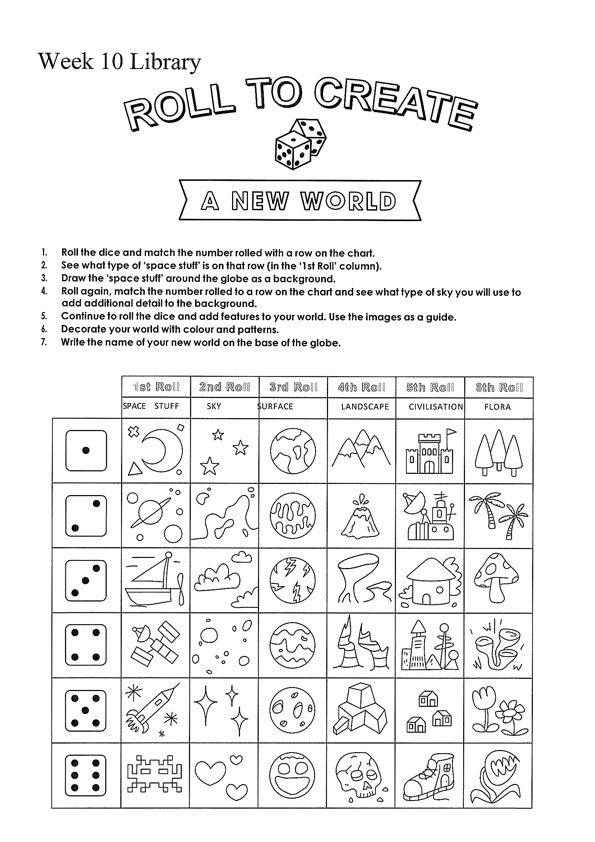 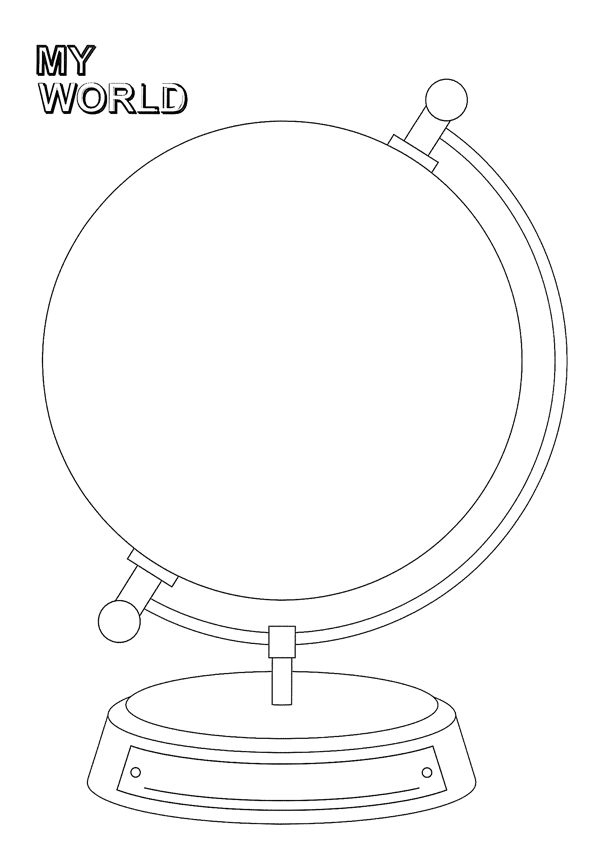 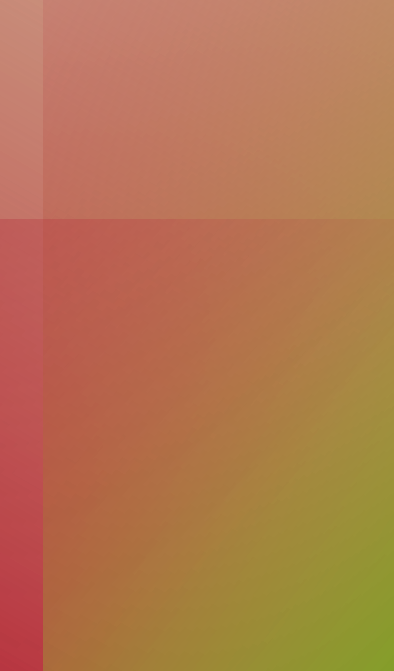 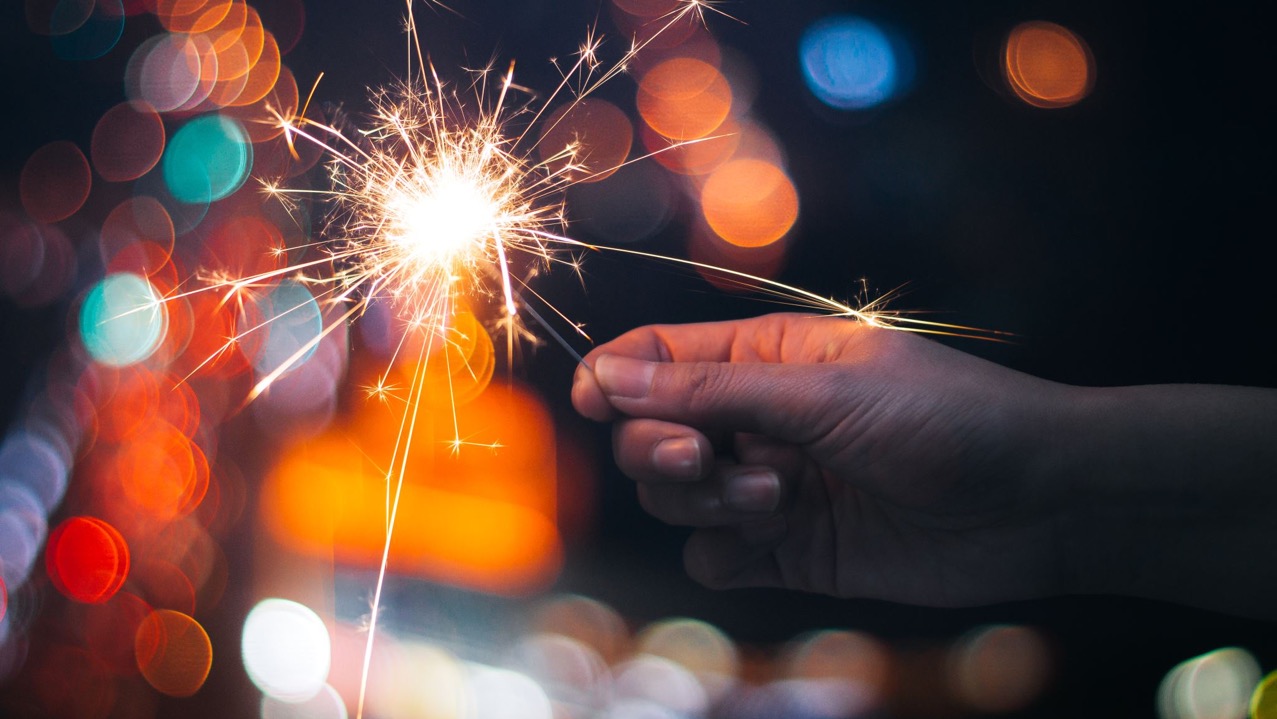 END OF DAY!
ENJOY your well-deserved break everyone!
Good morning
STAGE 1
WEDNESDAY 15th SEPTEMBER 2021 – WEEK 10
Please make sure you are sending one or two work samples to your classroom teacher via dojo.
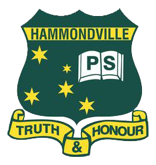 WHATS ON TODAY?
MorningTask 1 – SpellingTask 2 – ReadingCrunch n’ sipTask 3 - WUSHKA
Task 4 - HandwritingMiddle Task 1 – Maths GridTask 2 – Worksheet
Task 3 – Fitness 
FinalScience
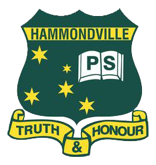 Task 1
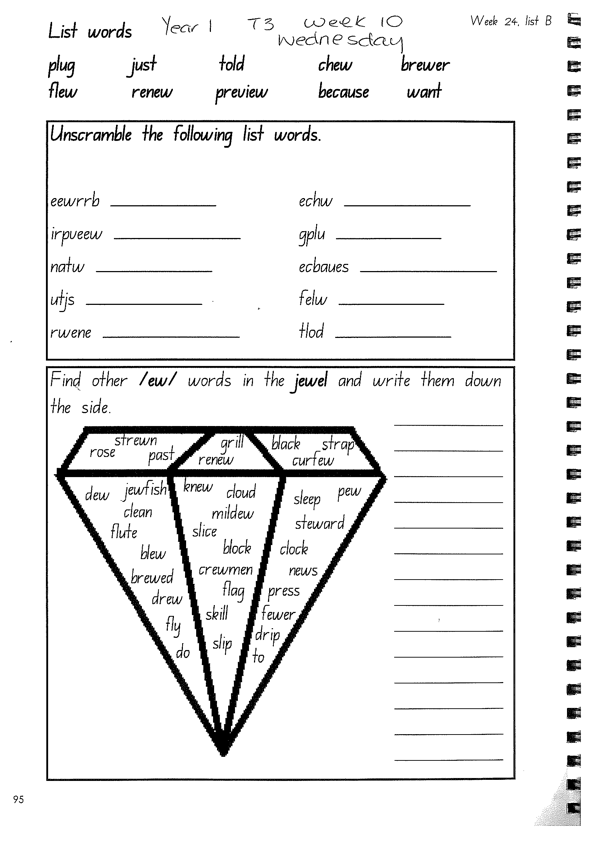 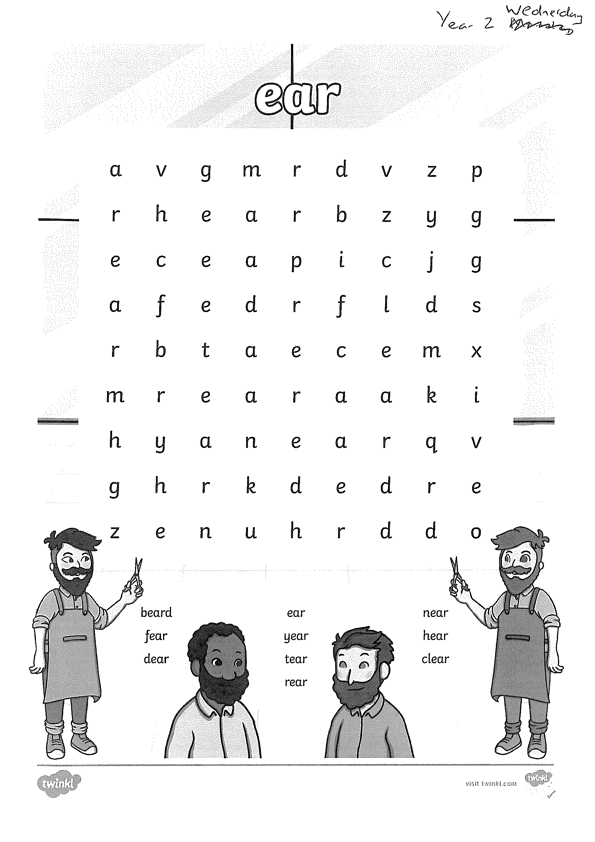 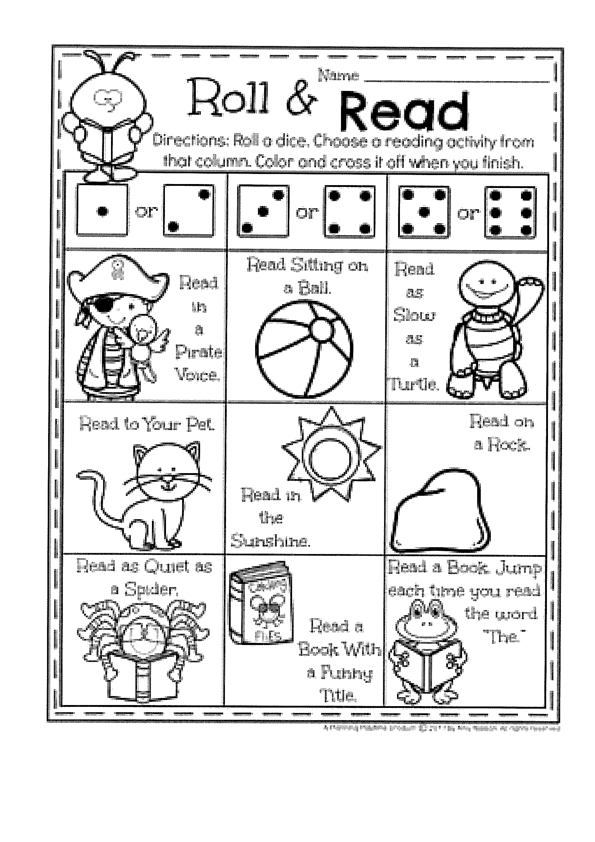 Write down your spelling words and  dot, dash, dive them on a piece of paper..
Video will be posted on dojo!Complete spelling tasks.
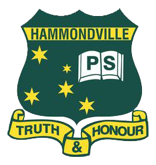 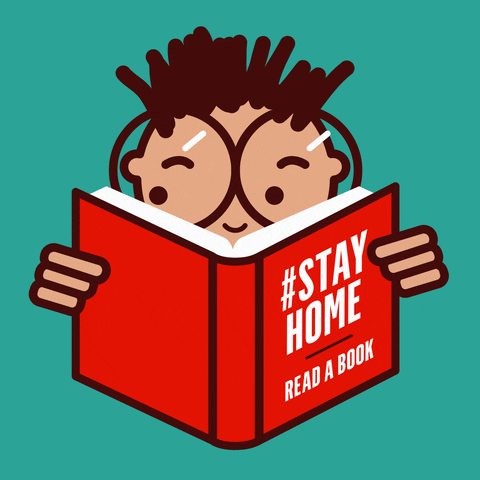 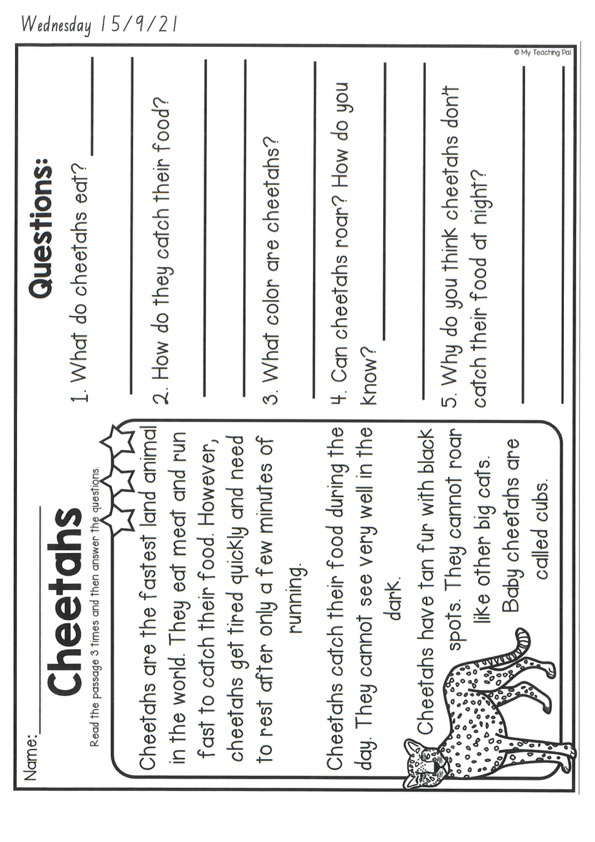 Task 2
Read or get an adult to read ”Cheetahs” and answer the questions.
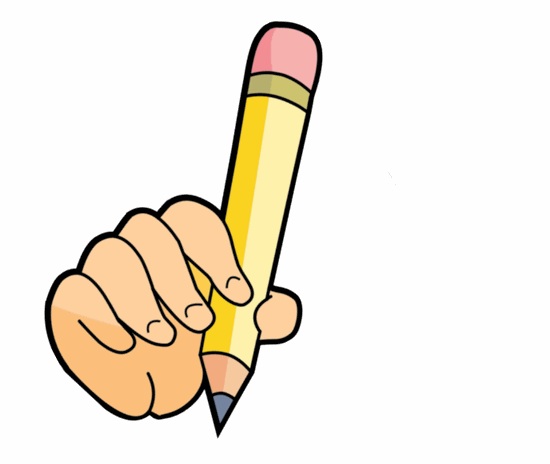 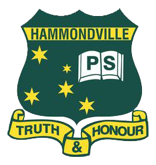 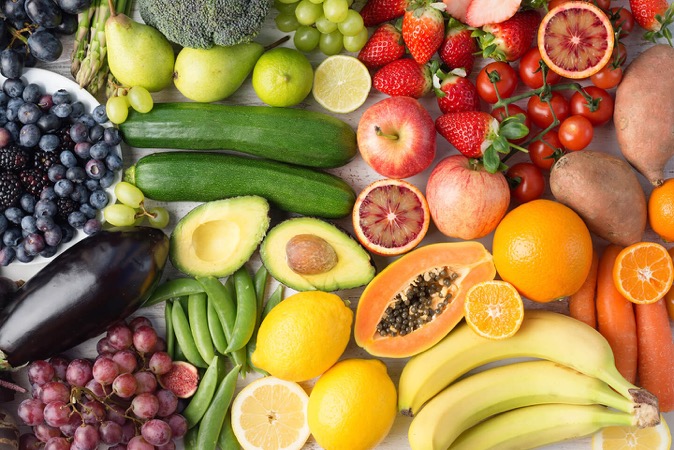 Crunch n’ sip
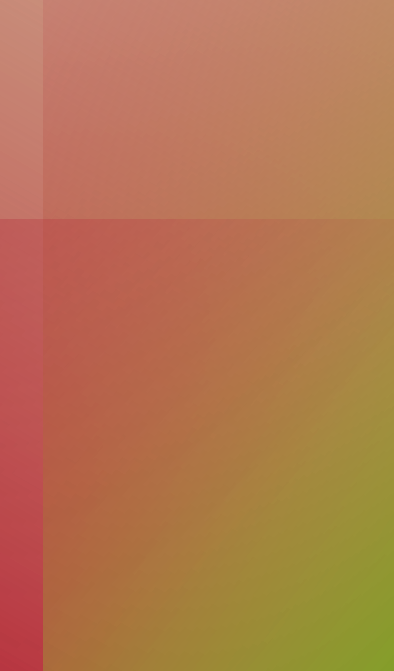 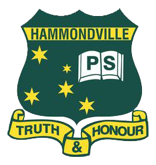 Task 3
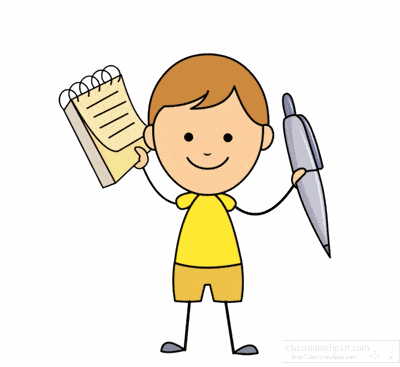 Wushka - Log into WUSHKA and do some reading.
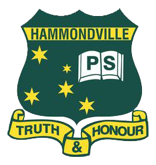 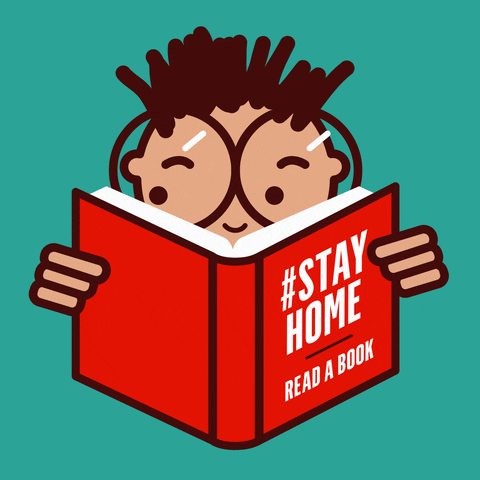 Task 4
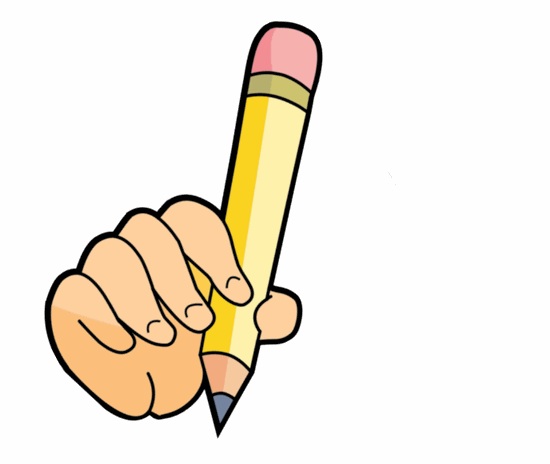 Complete the letter “p” in your handwriting books.

https://www.youtube.com/watch?v=8rWpHafUS4I
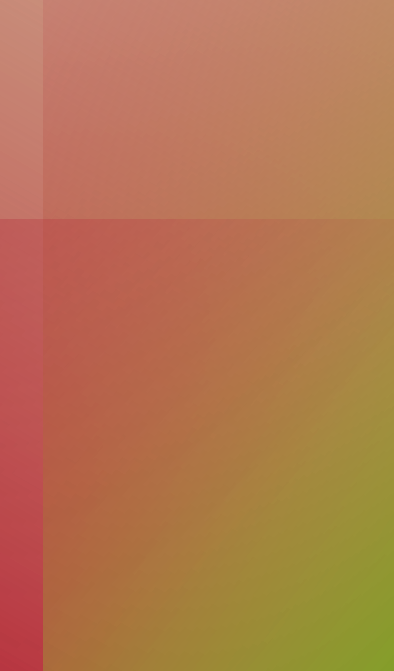 Recess break (30 minutes)
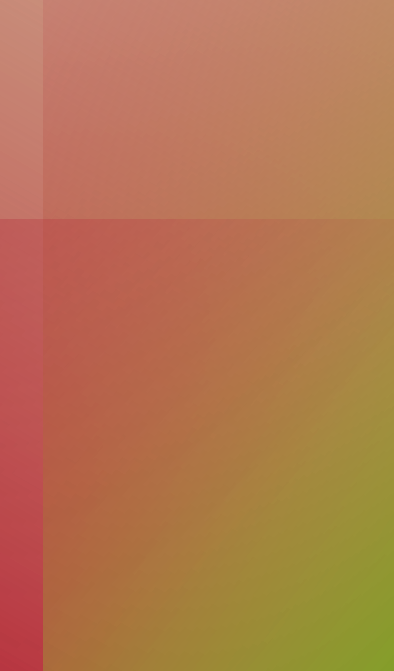 Mathematics
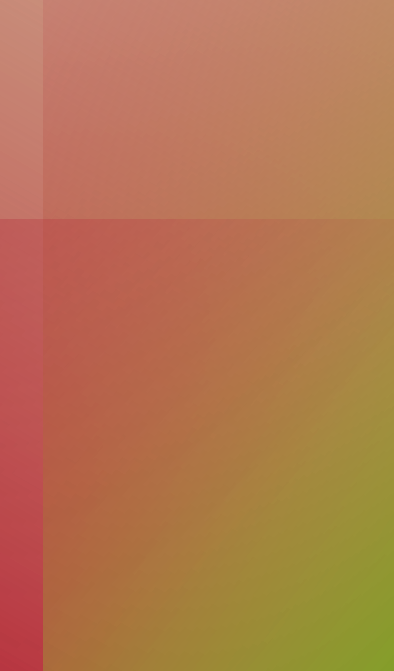 Year 2
Year 1
A D D I T I O N
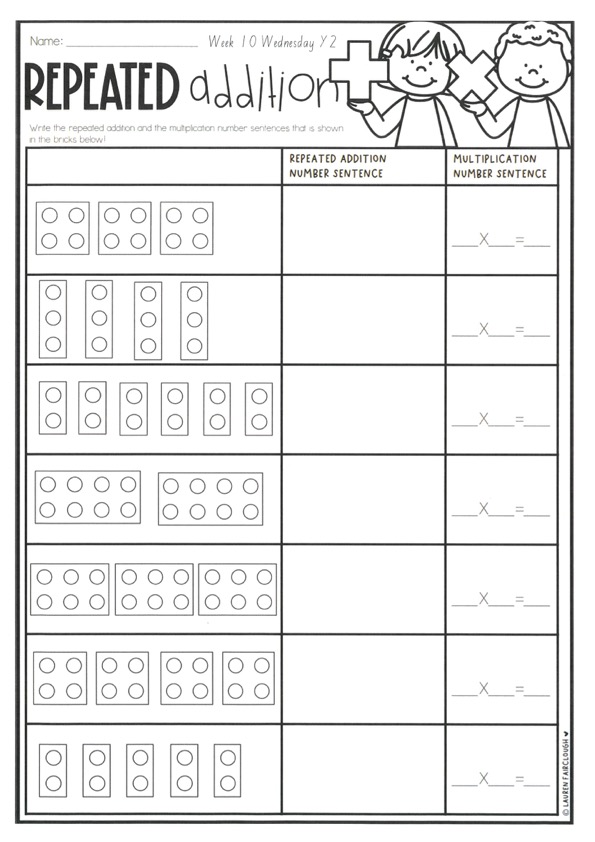 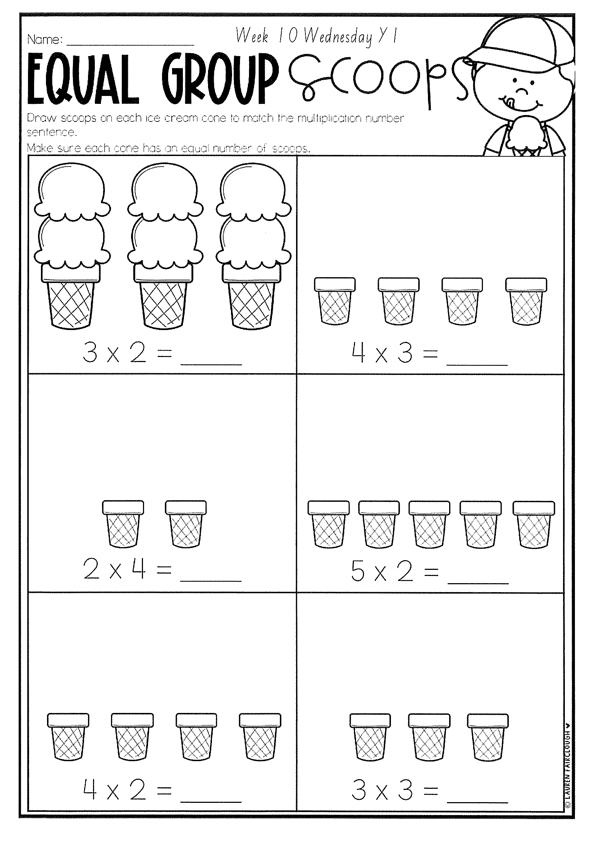 Task 2
fitness
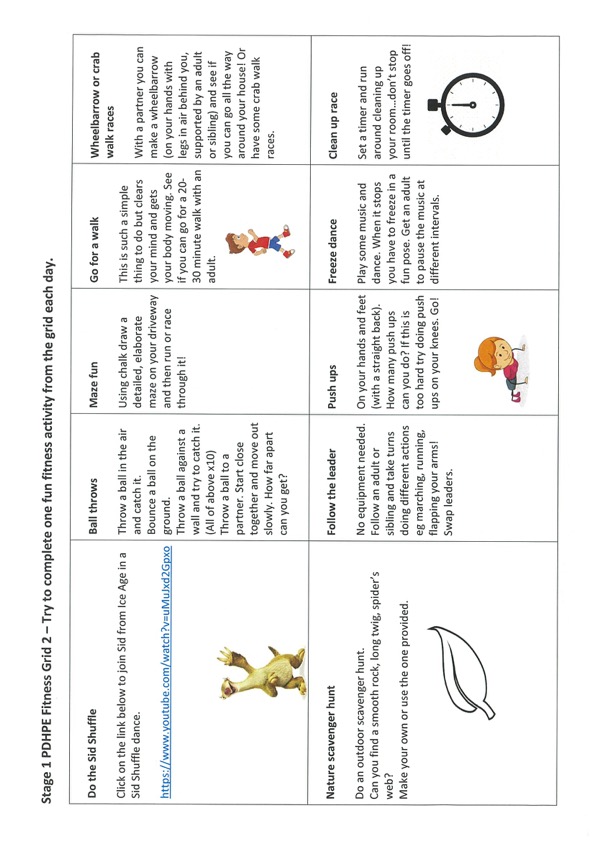 Choose an activity from the fitness grid to complete.
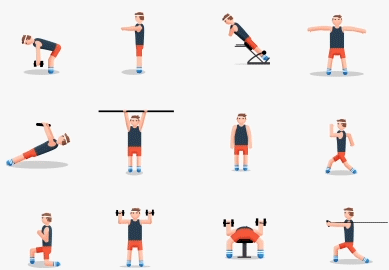 Not this one 
(in your packs)
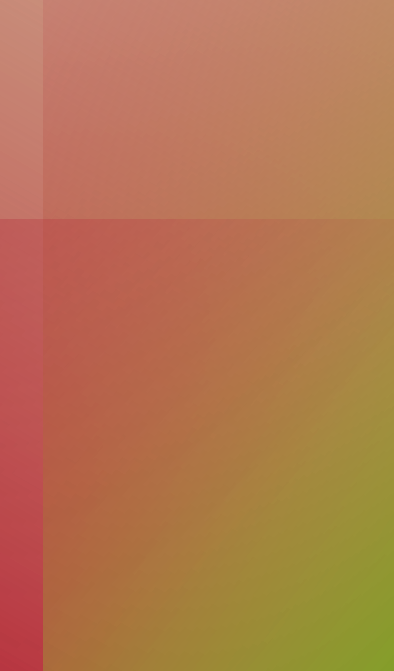 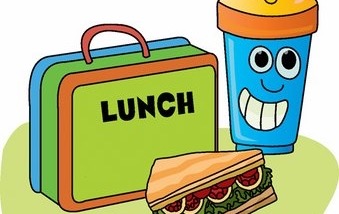 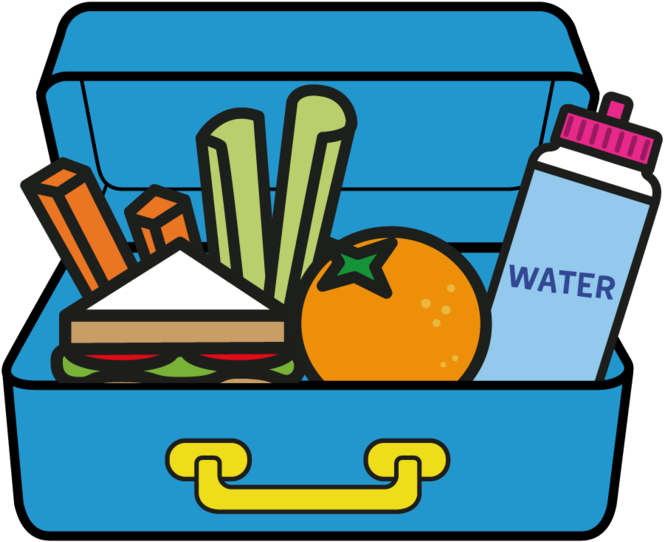 Lunch break (40 minutes)
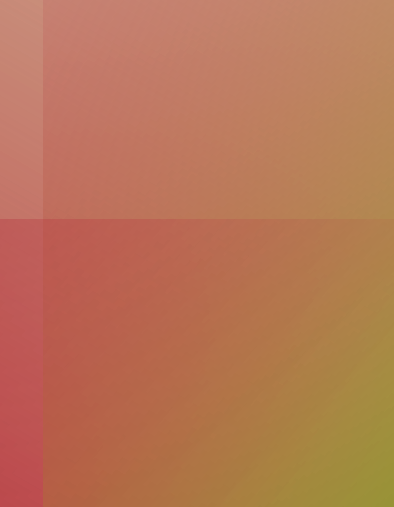 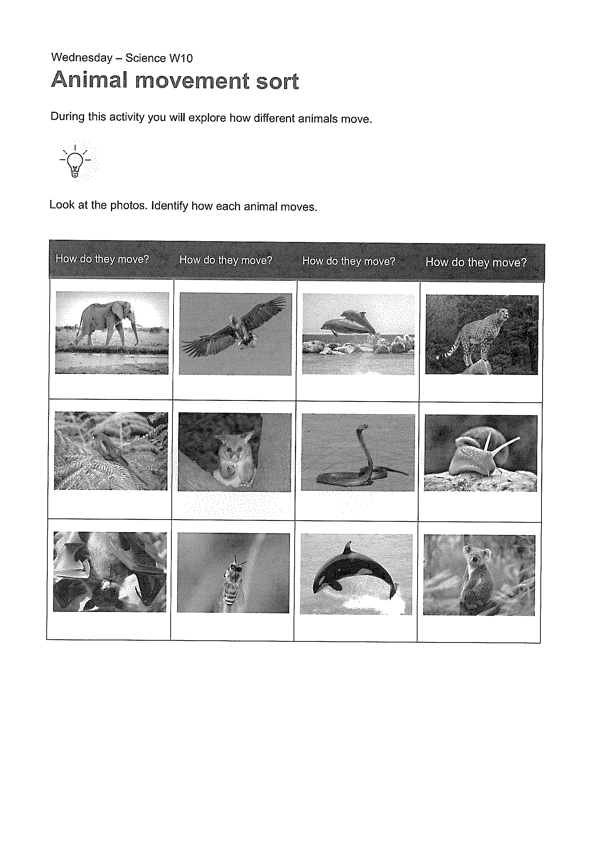 KLA - SCIENCE
Listen to the song about how animals move:
https://www.youtube.com/watch?v=CT86Dl442jA
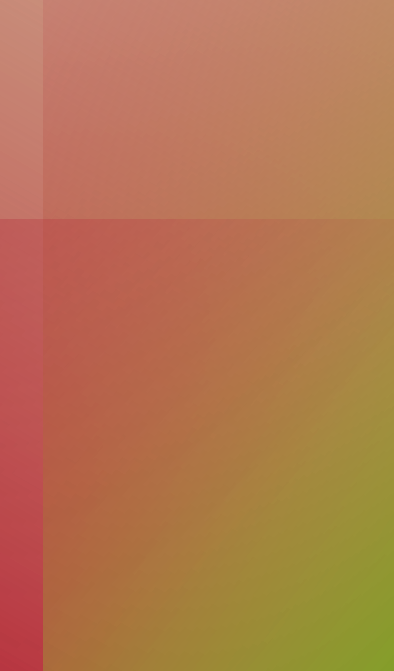 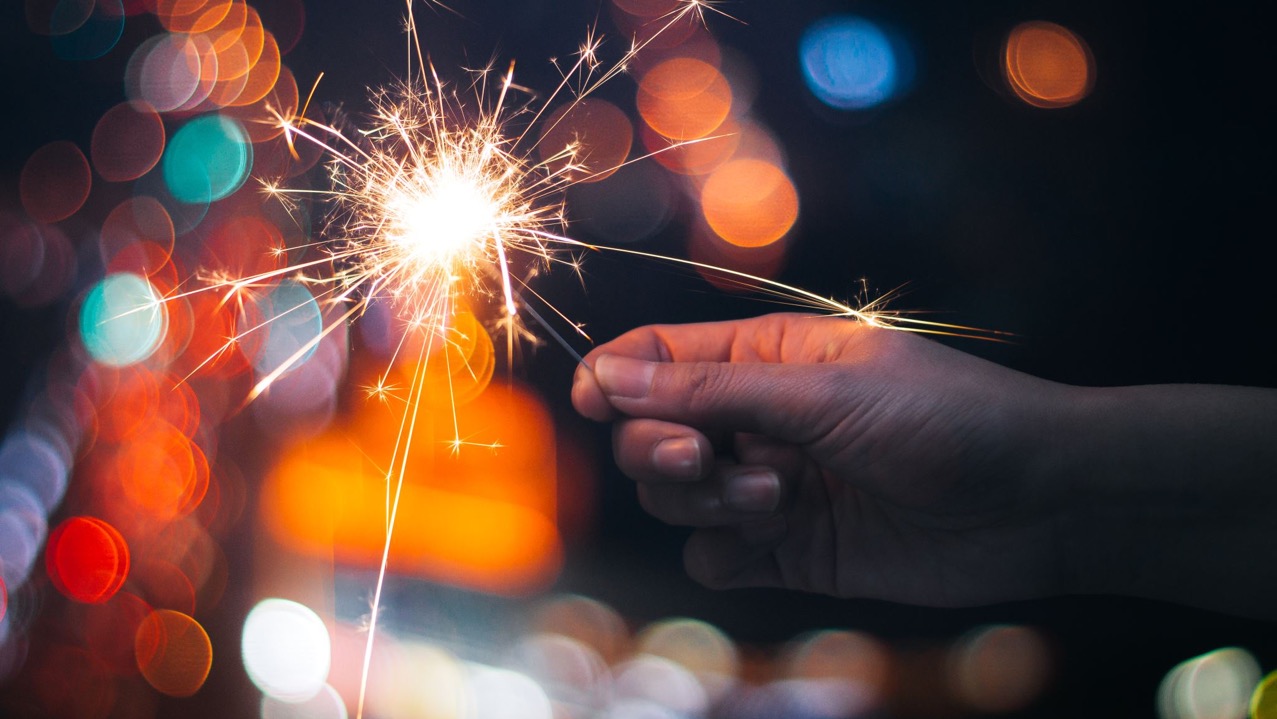 END OF DAY!
ENJOY your well-deserved break everyone!
Good morning
STAGE 1
THURSDAY 16th SEPTEMBER 2021 – WEEK 10
Please make sure you are sending one or two work samples to your classroom teacher via dojo.
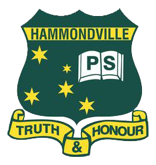 WHATS ON TODAY?
MorningTask 1 – GRAMMARTask 2 – ReadingCrunch n’ sipTask 3 - Writing Middle Task 1 – Maths Grid
Task 2 – Maths Worksheets
FinalPDHPE
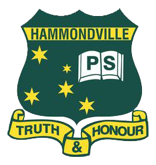 Task 1
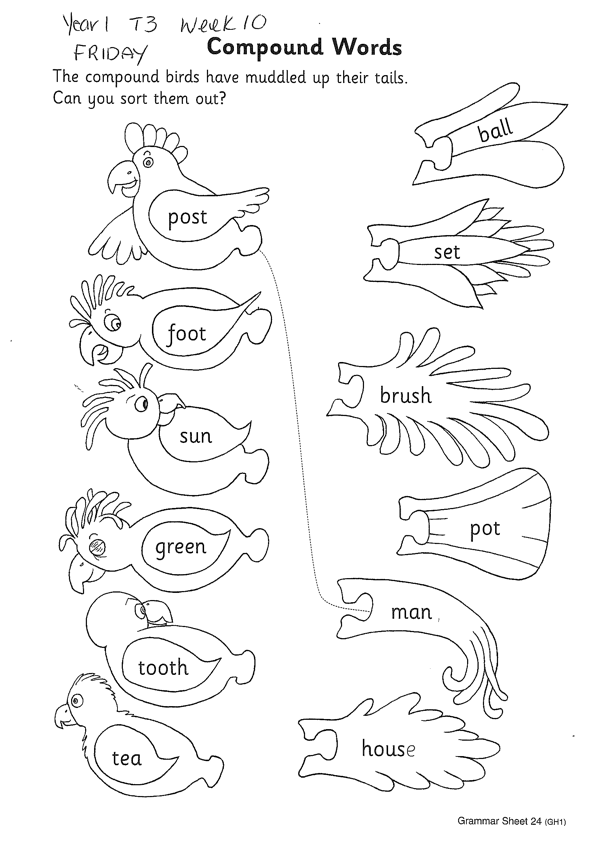 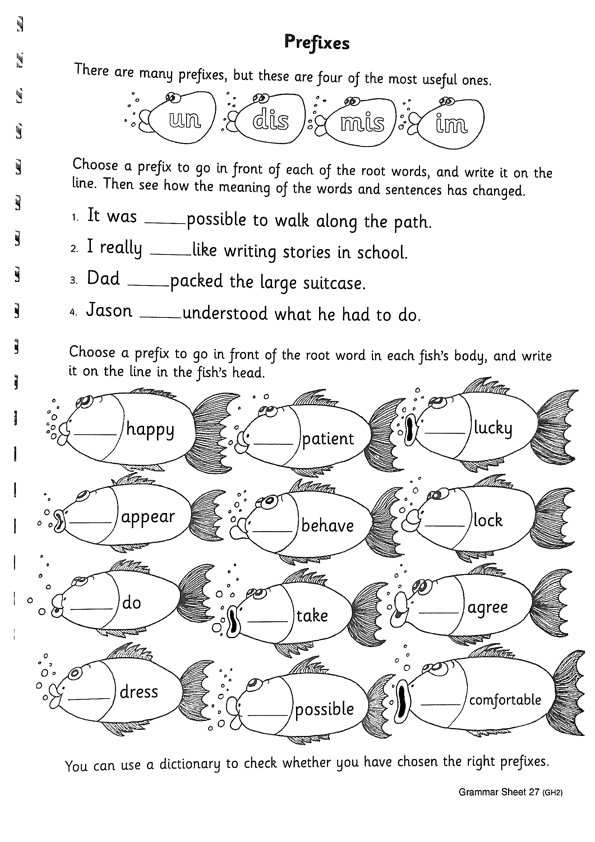 Compound words
The children read the words in the birds’ wings and tails. Then they try adding the ‘tail words’ to the “wing words” to make compound words. They try each ‘tail word’ in turn until they find one that makes sense: ‘post’ and ‘ball’ makes ‘postball’, which is not a real word, whereas ‘post’ and ‘man’ makes ‘postman’. 
Year 2
Prefixes are added to the beginning of words to change the meaning. There are many prefixes, but the most useful ones are ‘un’, ‘dis’, ‘mis’ and ‘im’. Add the prefixes to the words and see how it changes the meaning of each word.
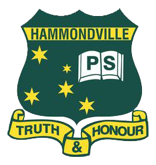 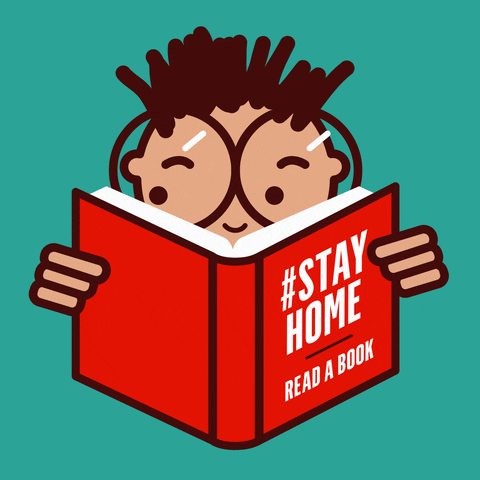 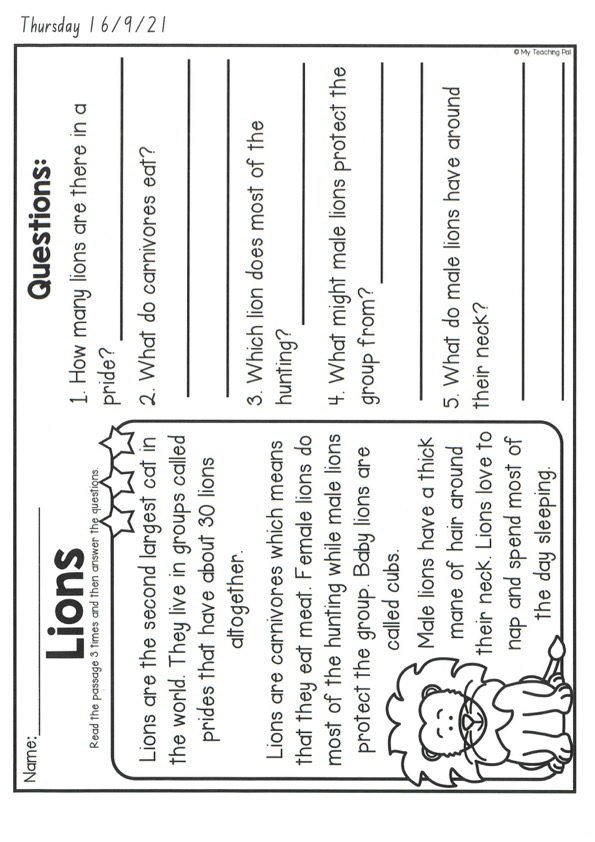 Comprehension
Read the story about ‘Lions’ and complete the questions.
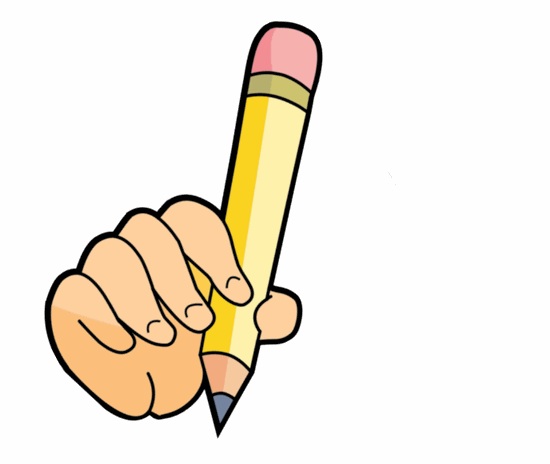 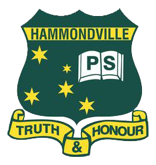 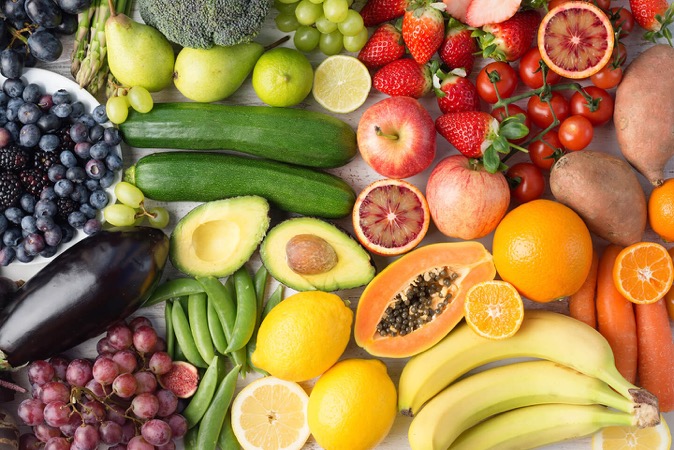 Crunch n’ sip
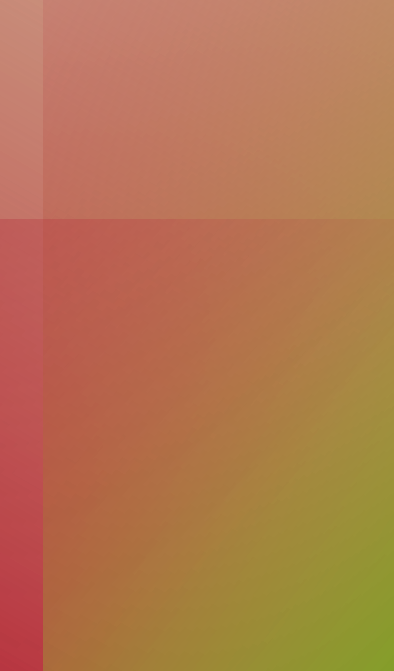 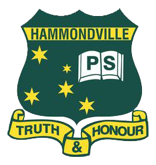 Task 3
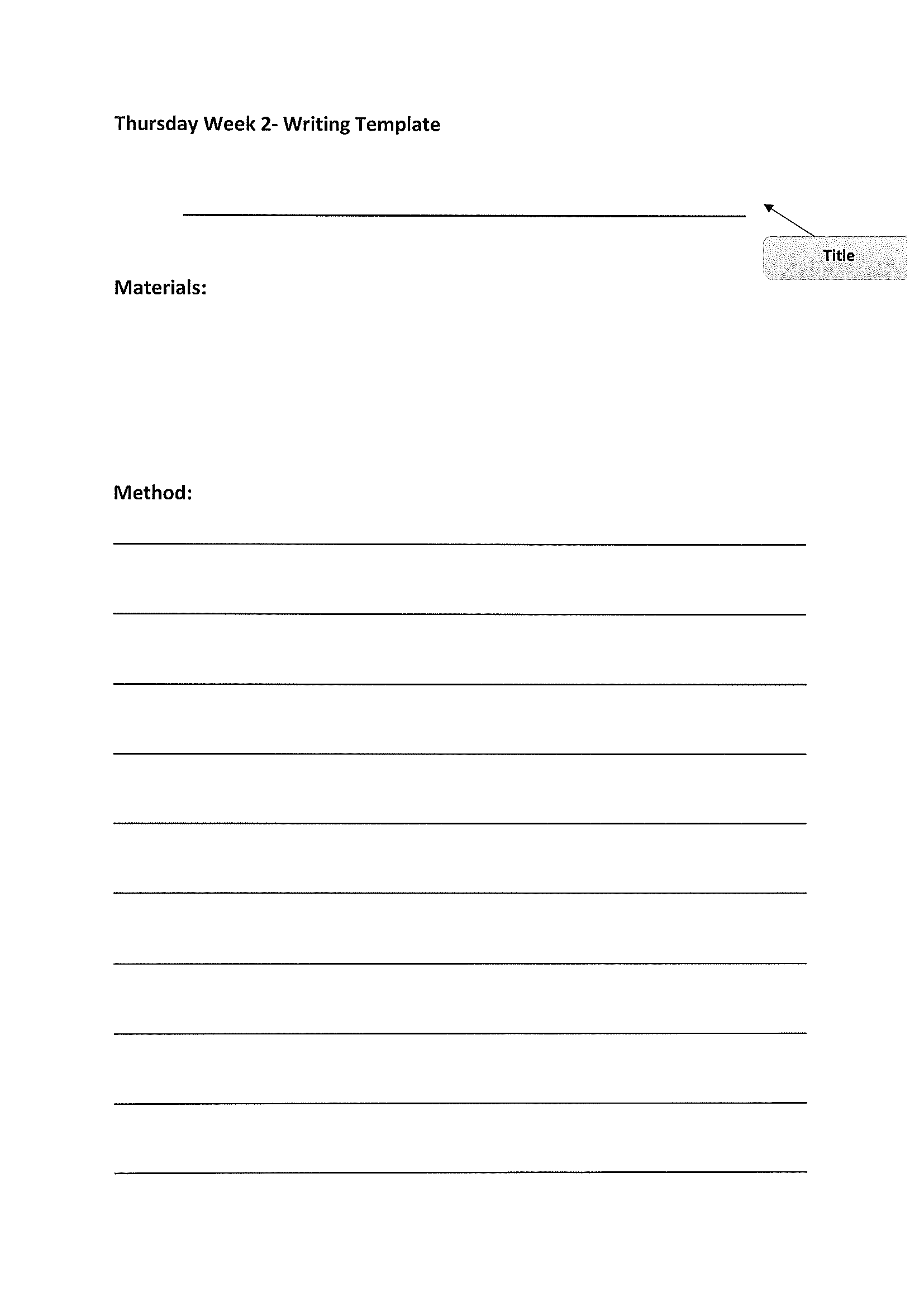 Write a letter to someone who you miss. It may be family or friends. let them know how you have been going with home learning and tell them something you want to do in the school holidays! Remember to start with “Dear” and sign off with your name at the end. You might want to draw them a picture too!
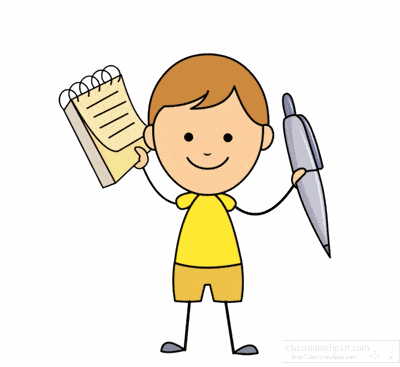 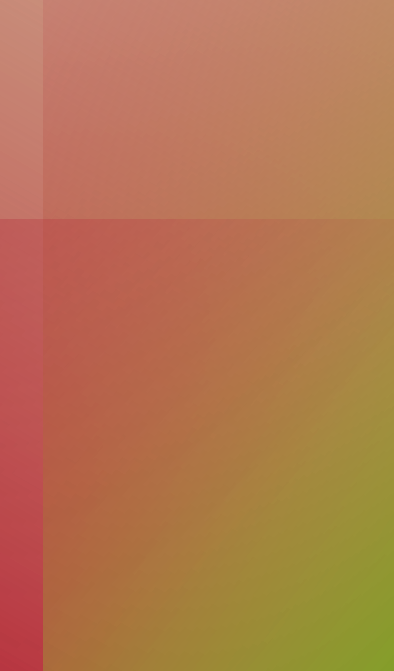 Recess break (30 minutes)
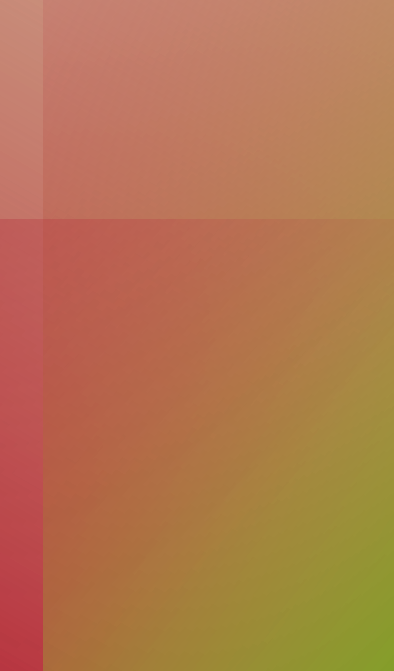 KLA – capa (dance)
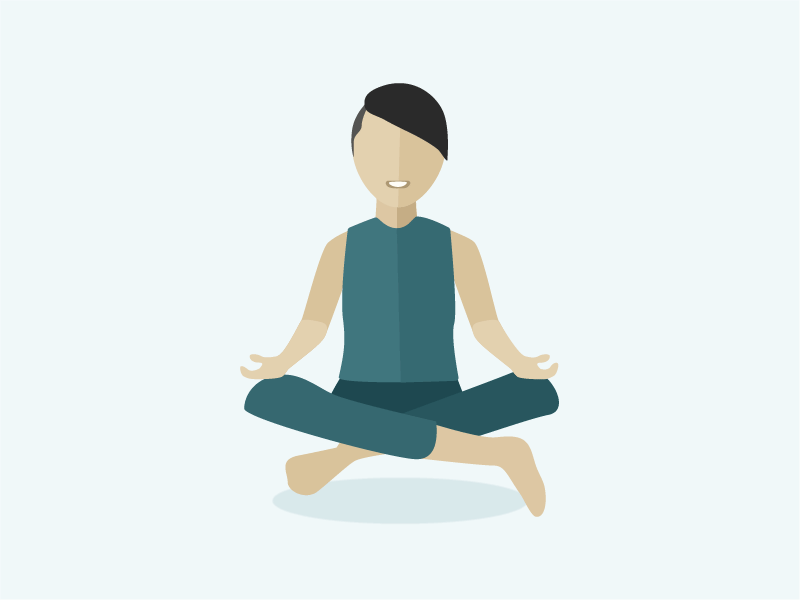 Line Dancing for Kids
Https://www.youtube.com/watch?v=5_srg-18Fz0

Line Dancing for Kids “Cha Cha Slide (2)
Https://www.youtube.com/watch?v=9JXHa5mM8b0

Line Dancing for kids “Nutbush” (3) - with instructions
Https://www.youtube.com/watch?v=XR-np8bkA3c
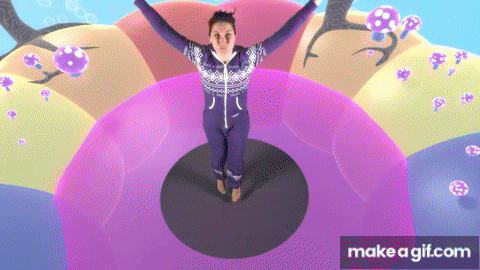 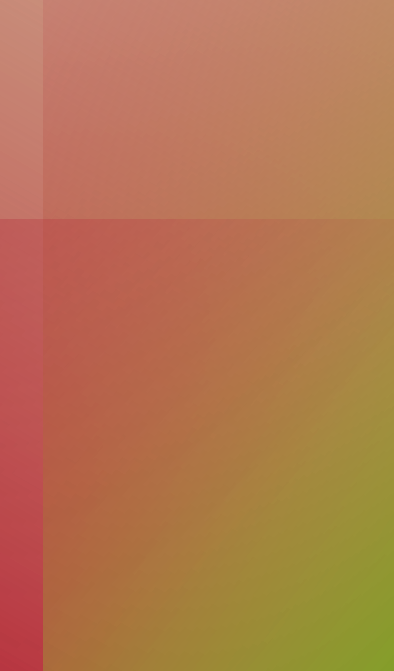 Mathematics
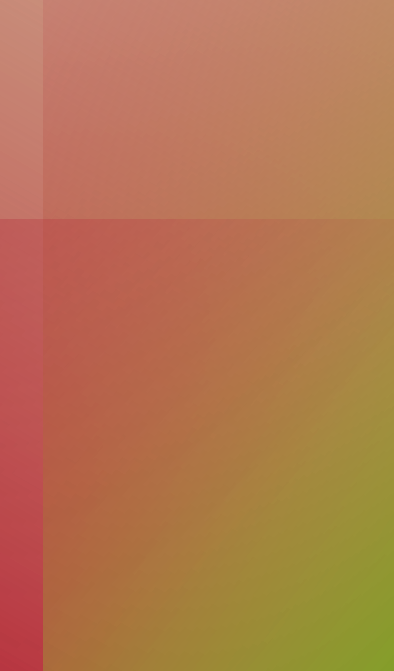 addition
Year 1
Year 2
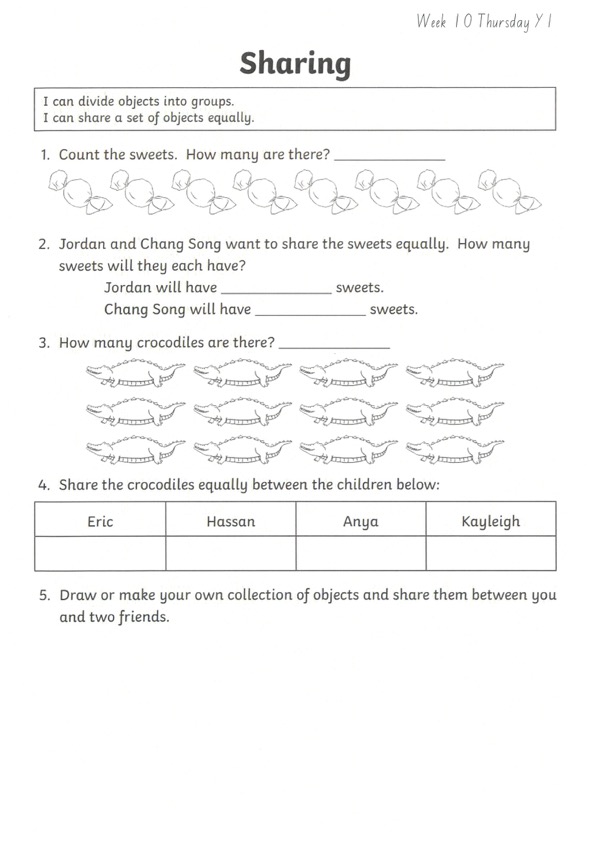 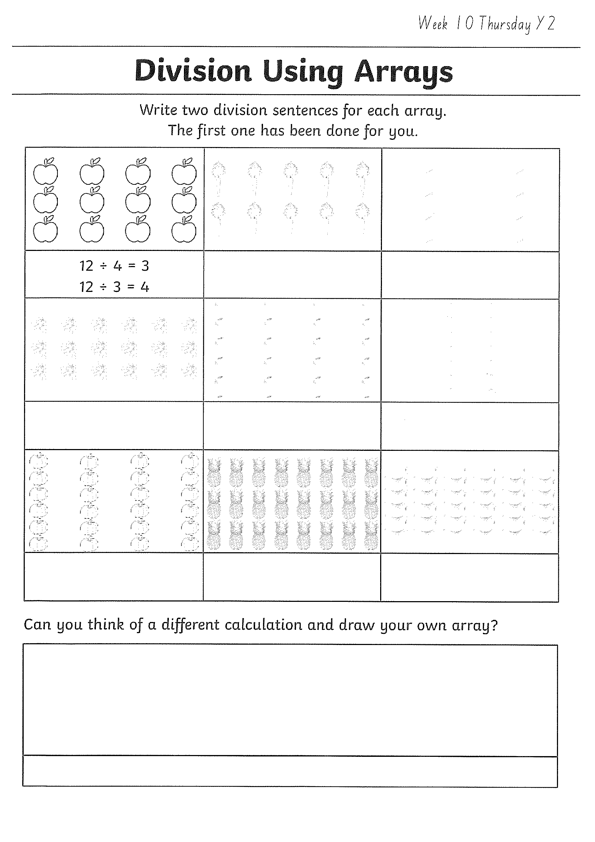 Task 2Then complete 3 studyladder or mathletics activities
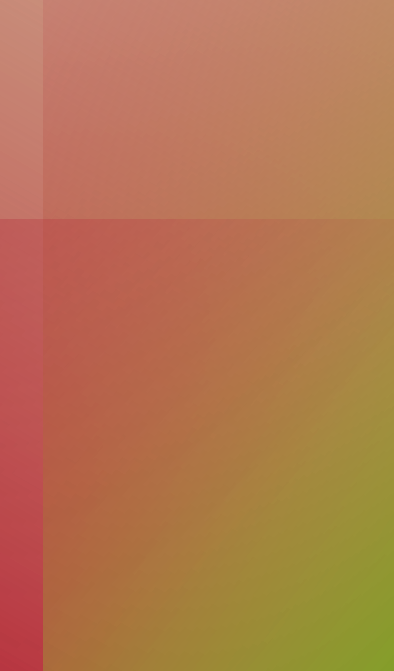 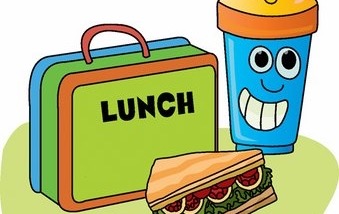 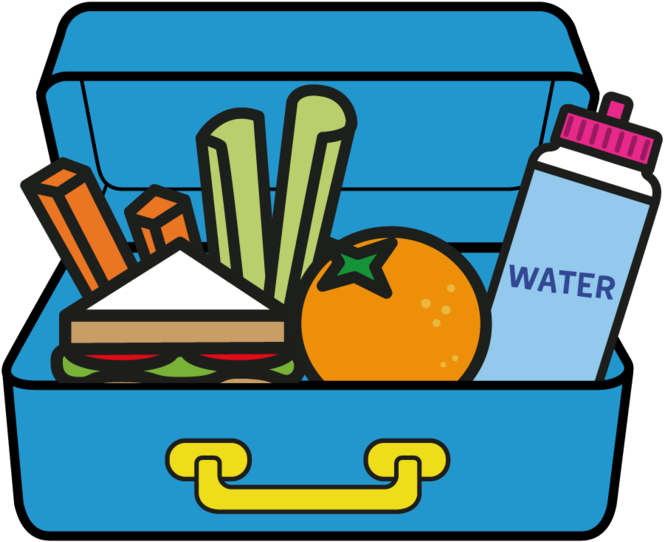 Lunch break (40 minutes)
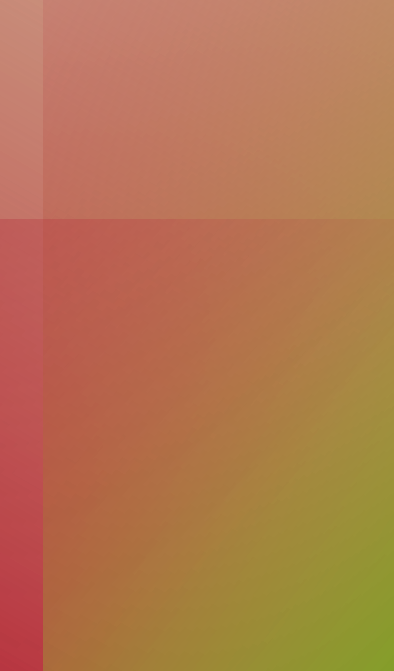 KLA - PDHPE
Water Safety at the beach
Playing at the beach can be fun, but it can also be dangerous if you don’t know the safety rules.
Visit:
https://www.youtube.com/watch?v=3_6mP_vLU5s&t=7s
To learn more about beach safety. Complete the worksheets on dangers at the beach.
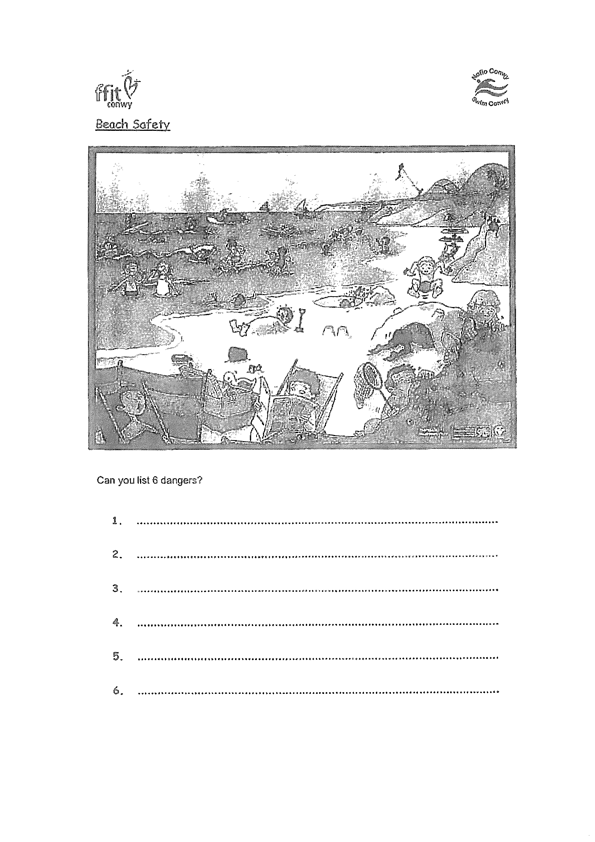 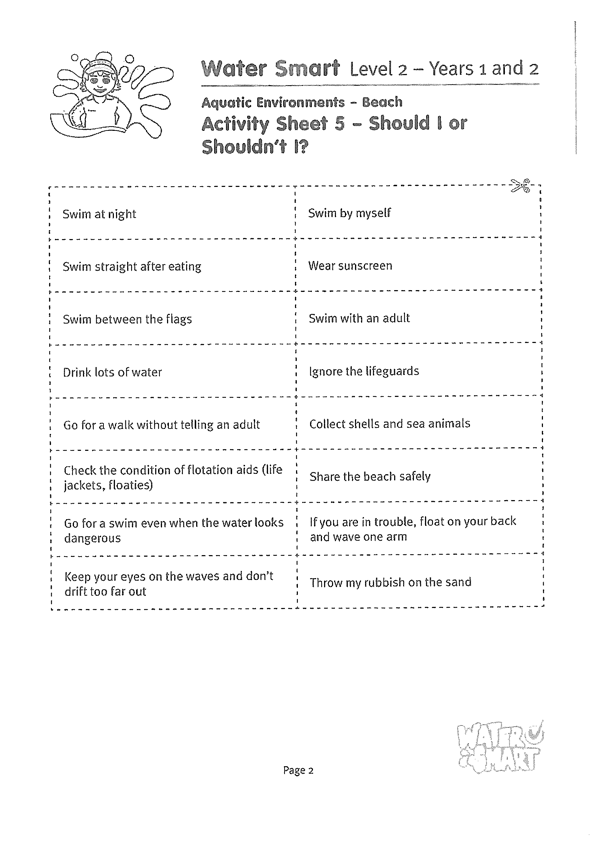 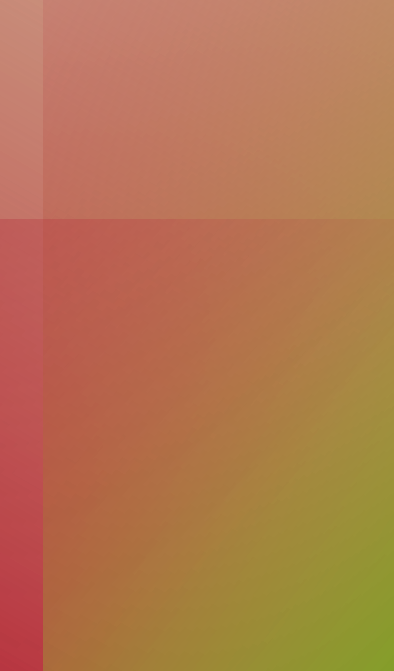 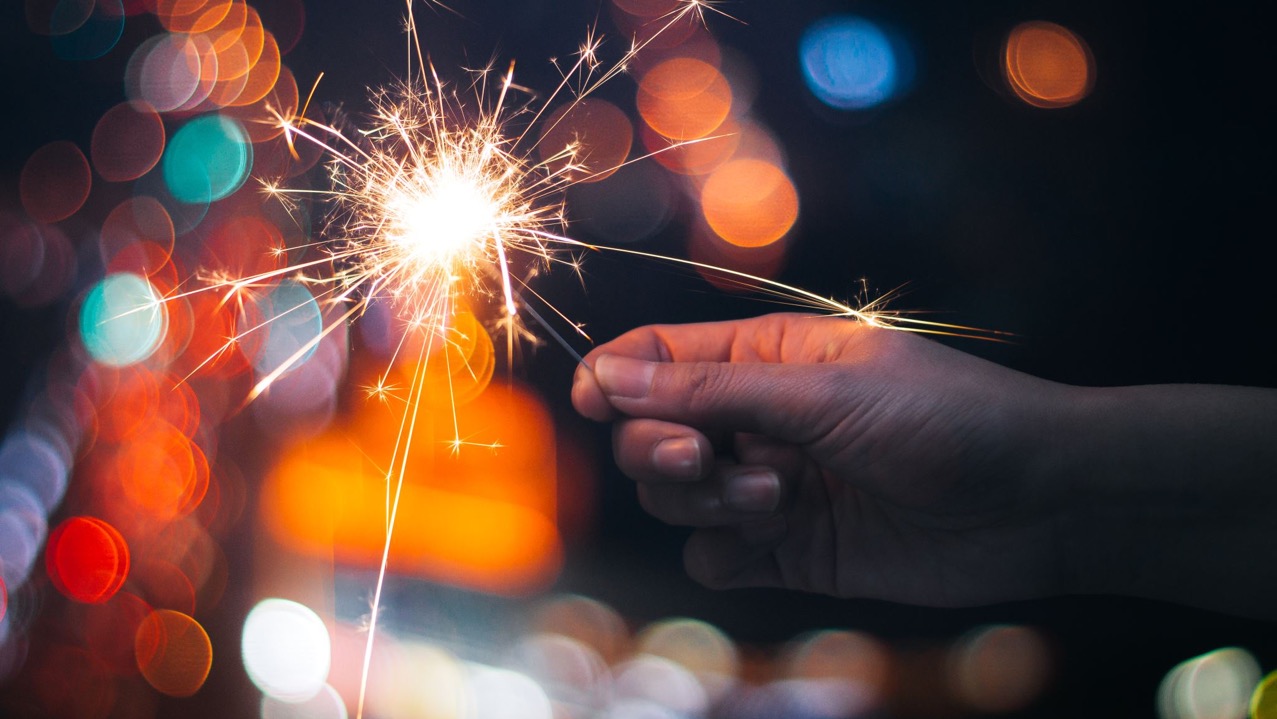 END OF DAY!
ENJOY your well-deserved break everyone!
Good morning
STAGE 1
FRIDAY 10th SEPTEMBER 2021 – WEEK 9
Please make sure you are sending one or two work samples to your classroom teacher via dojo.
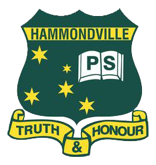 WHATS ON TODAY?
WELL BEING FRIDAY!!
To focus on our well being and unplugging from technology, today is a tech free day. Choose activities from the Friday grid. Submit photos of what you have done to our school Facebook page NOT DOJO.
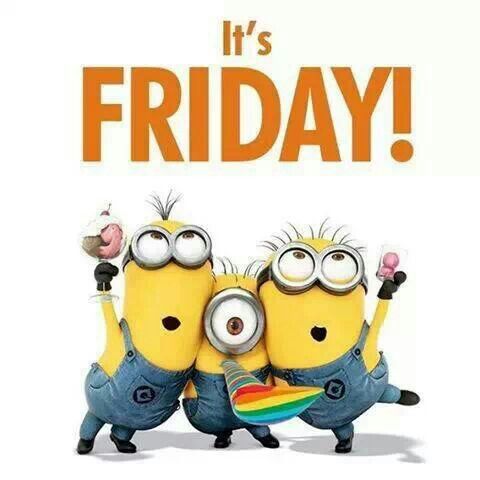 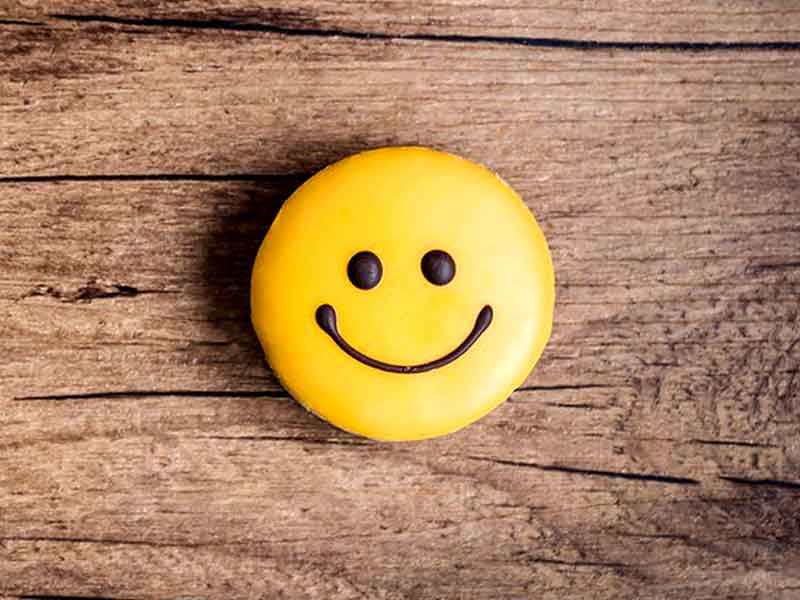 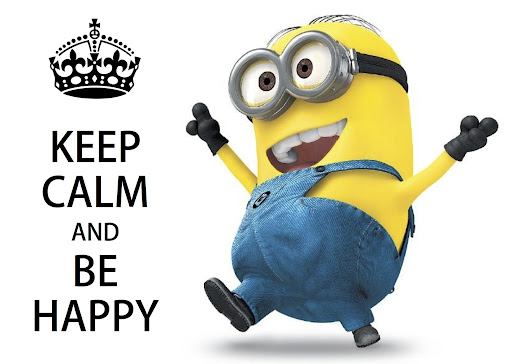 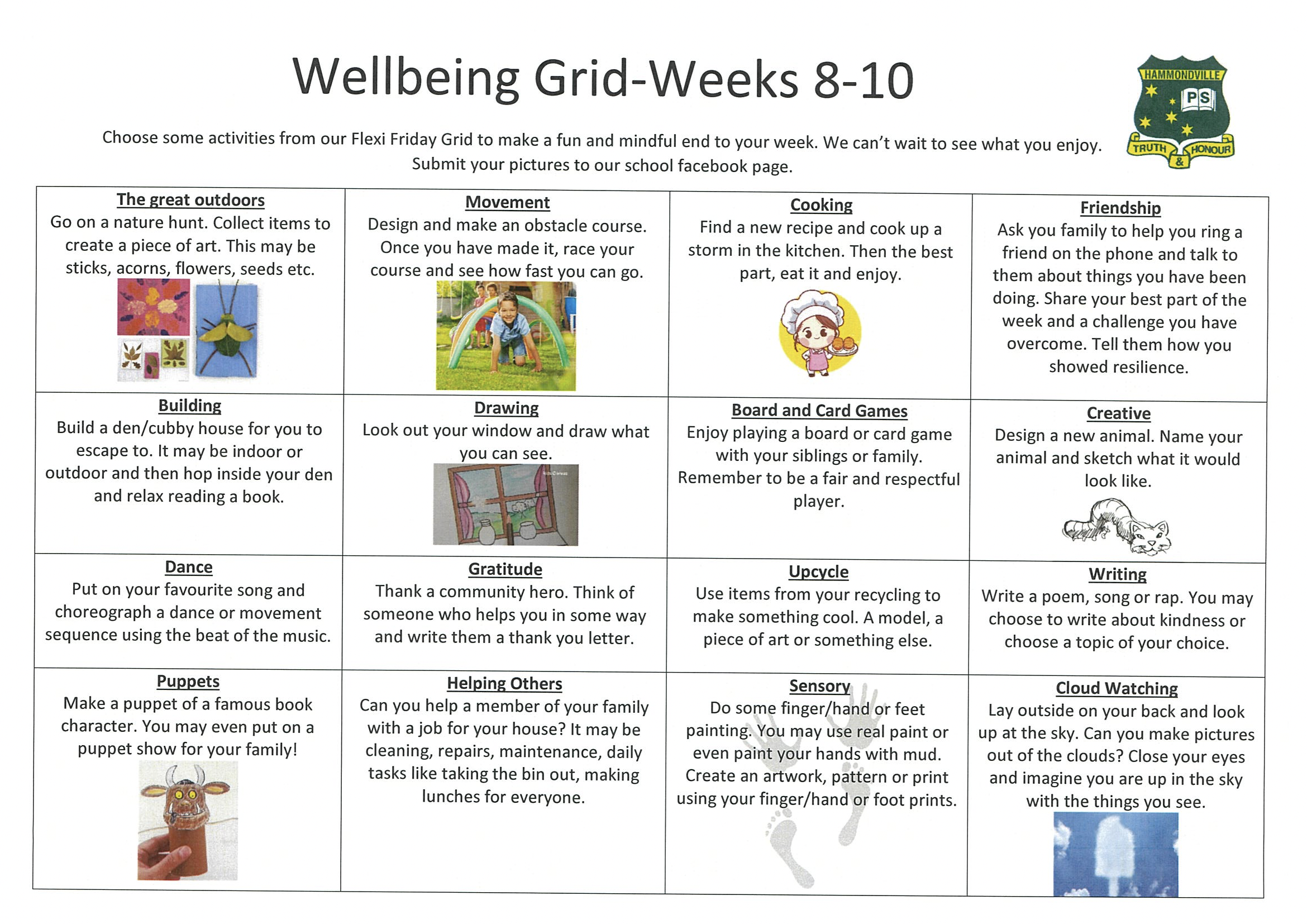 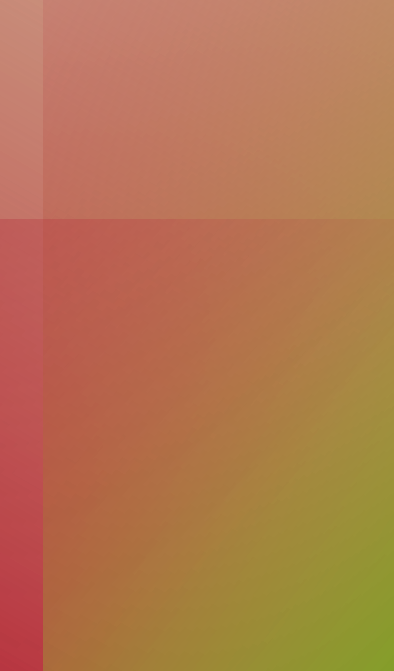 KLA - PDHPE
Fundamental Movement Skills 
https://www.youtube.com/channel/UCFI8inXSYttI8PVkEcSuD7g
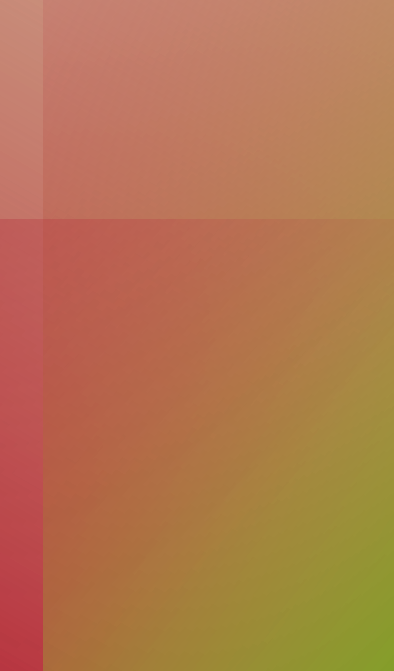 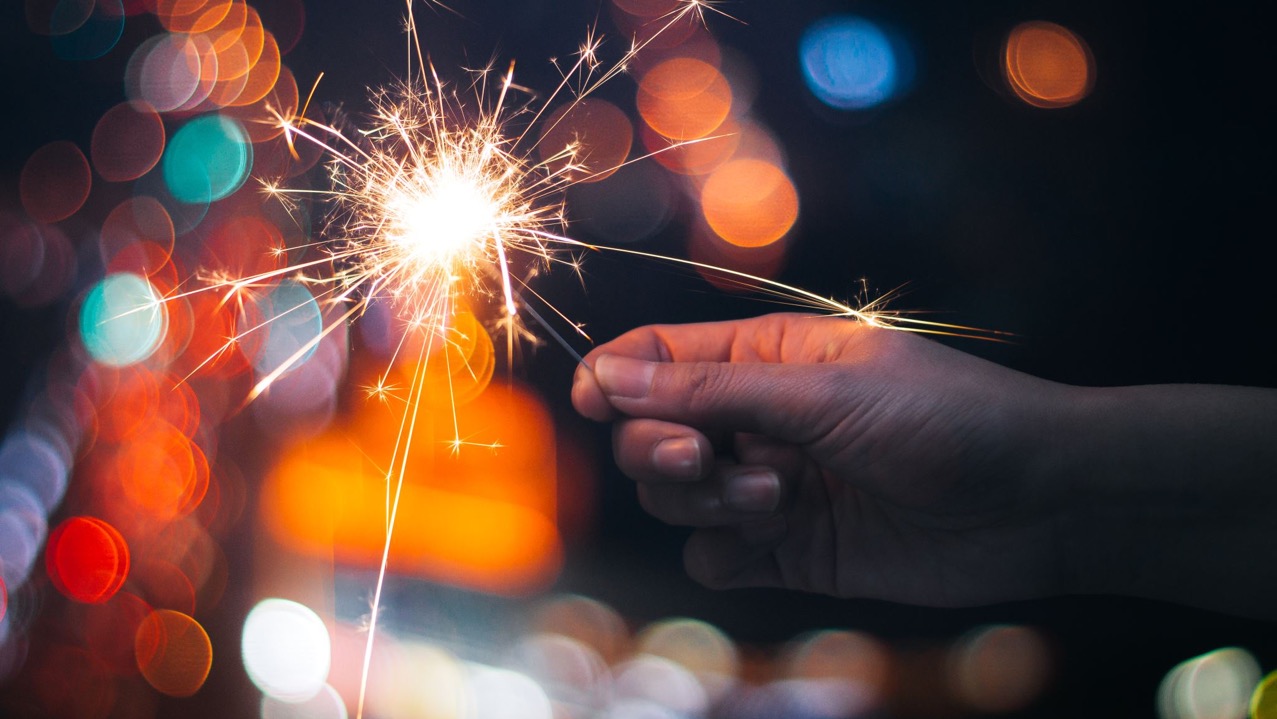 END OF Week!
ENJOY your well-deserved break everyone!